Waves
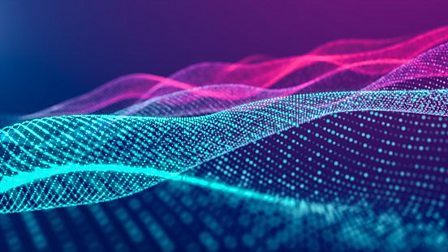 Waves Part 1
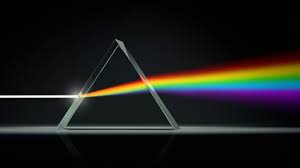 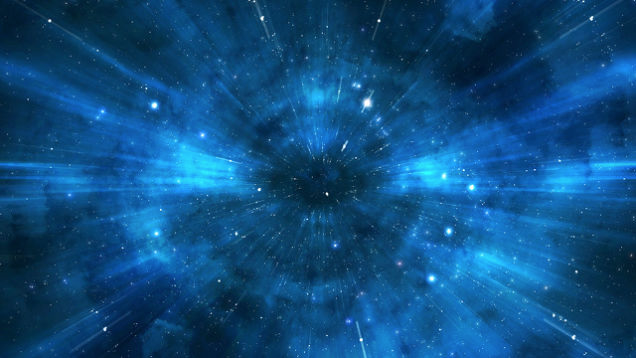 A-Level Physics
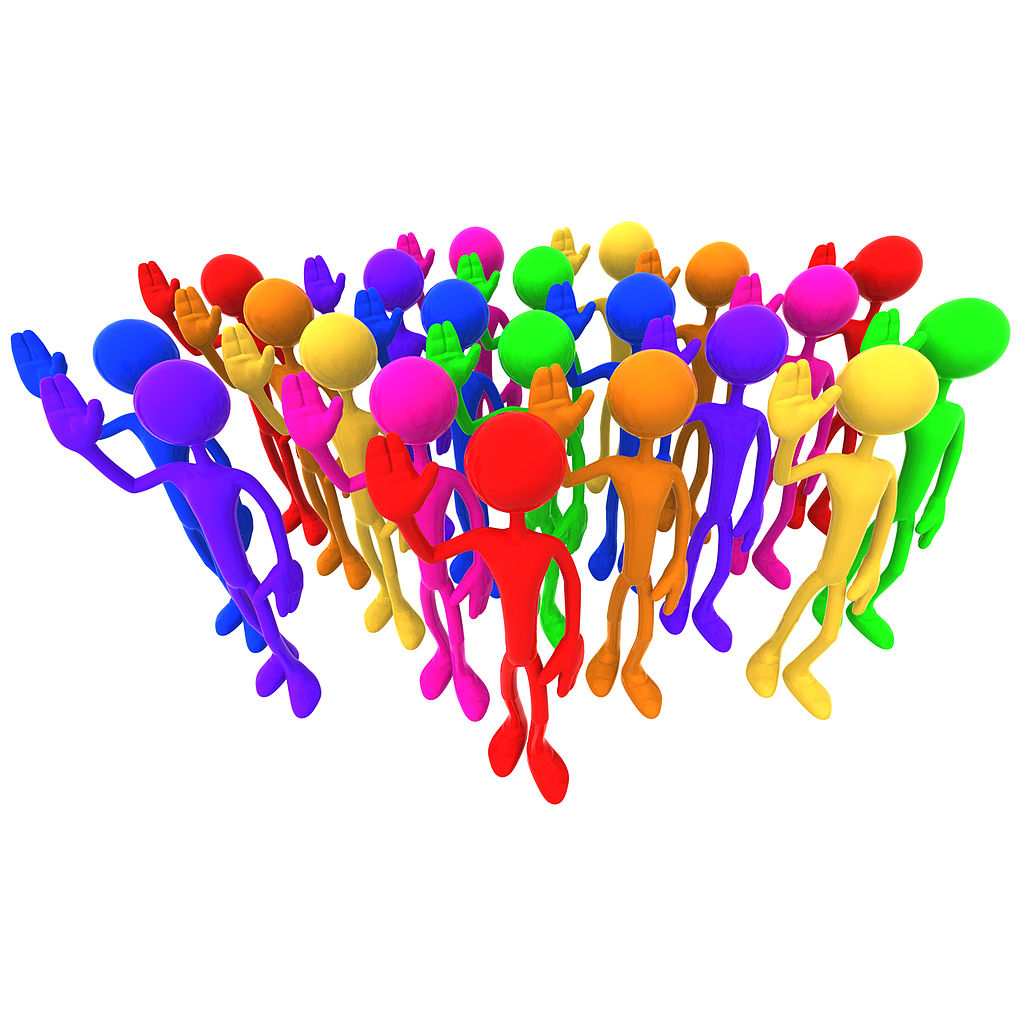 Introduction to waves
Describe the differences between types of waves
Use key wave terminology
Calculate wave speed
Learning Outcome: Describe the differences between types of waves
What is a wave?
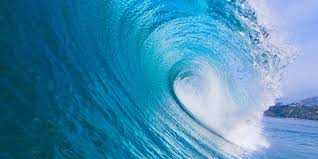 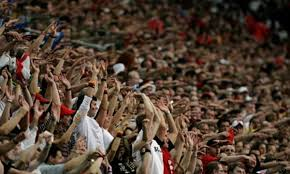 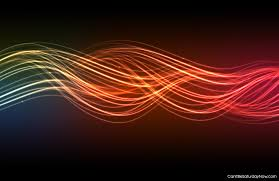 Learning Outcome: Describe the differences between types of waves
What is a wave?
A wave is a transfer of energy by an oscillating motion 

The oscillation can be either up and down, backwards and forwards or side to side.

The material a wave travels through is the medium

The wave moves, the medium doesn’t
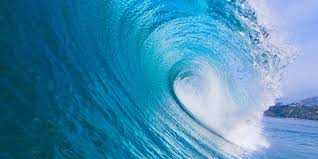 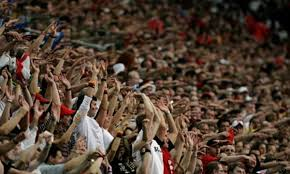 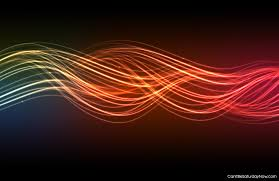 Annotate any features/properties of the two waves
Crest
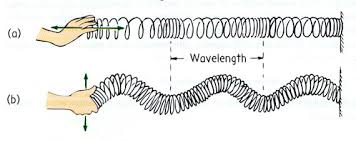 Trough
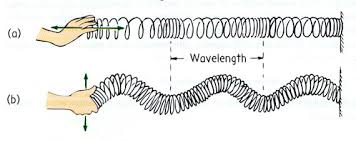 Compression
Rarefraction
Longitudinal wave
Learning Outcome: Describe the differences between types of waves
Transverse waves go either side to side or up and down perpendicular to the direction of energy movement

Longitudinal waves go backwards and forwards along the wave in the same direction as the energy transfer
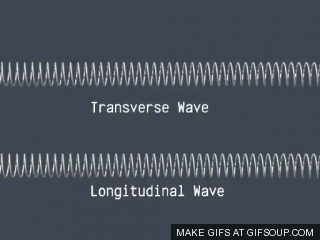 Direction of energy movement
[Speaker Notes: Use slinky to demonstrate difference between transverse and longitudinal waves]
Learning Outcome: Describe the differences between types of waves
Crest
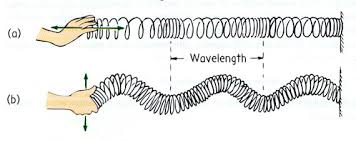 Transverse wave
Trough
Compression
Rarefraction
Longitudinal wave
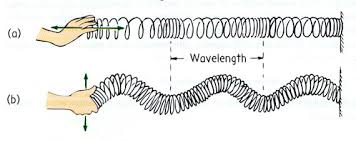 Learning Outcome: Use key wave terminology
[Speaker Notes: Annotate on the diagram the direction of propagation and oscillation and period, wavelength and amplitude]
Learning Outcome: Use key wave terminology
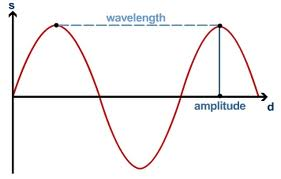 Displacement
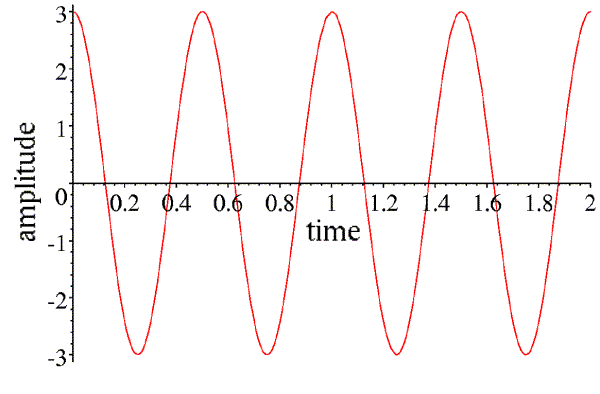 Frequency
Period
[Speaker Notes: Annotate on the diagram the direction of propagation and oscillation and period, wavelength and amplitude]
Learning Outcome: Calculate wave speed
The speed that a wave travels at depends on the medium it is passing through, this is the speed energy is transferred
Wave speed = frequency x wavelength 
    v (m/s)       f (Hz)           λ (m)
Learning Outcome: Calculate wave speed
The speed that a wave travels at depends on the medium it is passing through, this is the speed energy is transferred
Wave speed = frequency x wavelength 
    v (m/s)       f (Hz)           λ (m)
1. A wave has a frequency of 5 Hz and a wavelength of 2 m, what is its wave speed?
		= 5 x 2  = 10 m/s
Learning Outcome: Calculate wave speed
The speed that a wave travels at depends on the medium it is passing through, this is the speed energy is transferred
Wave speed = frequency x wavelength 
    v (m/s)       f (Hz)           λ (m)
1. A wave has a frequency of 5 Hz and a wavelength of 2 m, what is its wave speed?
		= 5 x 2  = 10 m/s
2. If a wave is travelling at 5 m/s and has a wavelength of 10m what is the frequency of the wave?
frequency = Wave speed ÷ wavelength
		= 5 ÷ 10 = 0.5 Hz
Learning Outcome: Use key wave terminology
Transverse wave
Crest
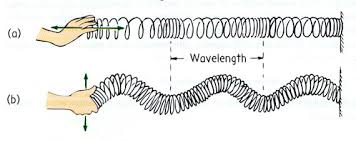 Trough
Longitudinal wave
Compression
Rarefraction
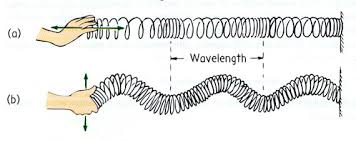 Wave speed = frequency x wavelength 
    v (m/s)       f (Hz)           λ (m)
[Speaker Notes: Annotate on the diagram the direction of propagation and oscillation and period, wavelength and amplitude]
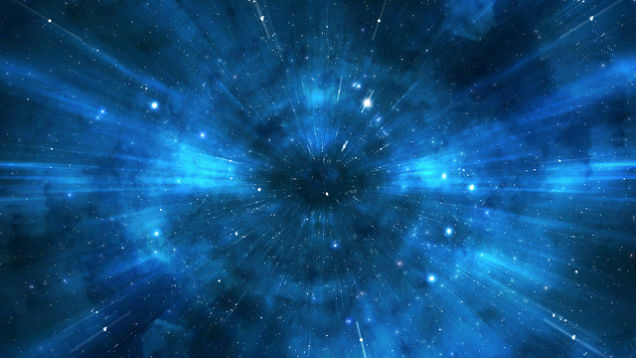 A-Level Physics
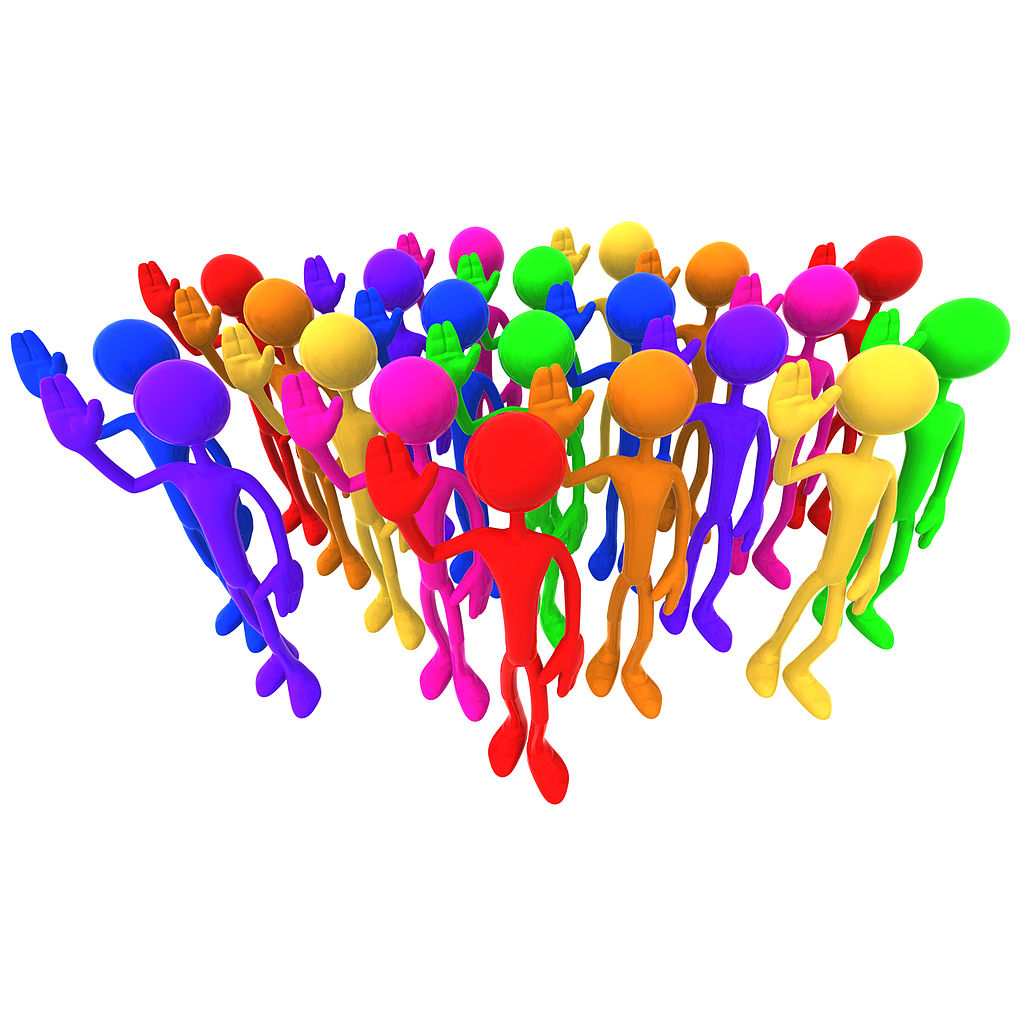 Electromagnetic waves
State the different waves in the electromagnetic spectrum
State properties of all electromagnetic waves
Compare and contrast electromagnetic waves
Learning Outcome: State the different waves in the electromagnetic spectrum
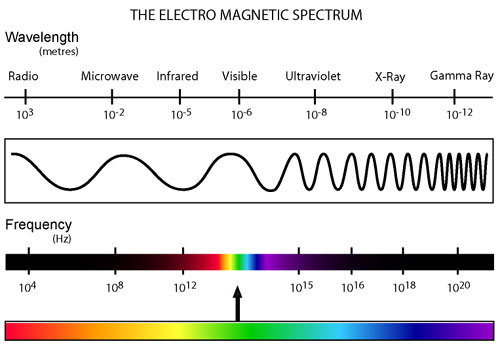 Learning Outcome: State properties of all electromagnetic waves
5 Properties of electromagnetic radiation:
All EM waves travel at the same speed (300,000,000 m/s)
All transverse waves
Different EM waves have a different wavelength and frequency 
Can all travel through a vacuum e.g. space
Consist of perpendicular magnetic and electrical waves
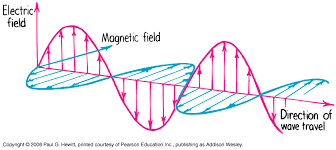 Learning Outcome: Compare and contrast electromagnetic waves
In teams you need to make a presentation on one electromagnetic wave. 

Your presentation must include:

	- Wavelength and frequency range
	- At least two uses, including why your particular wave is used for that purpose over others?
	- How ionising it is (if at all)
	- Mostly absorbed by or passes through matter?
	- A super fun fact
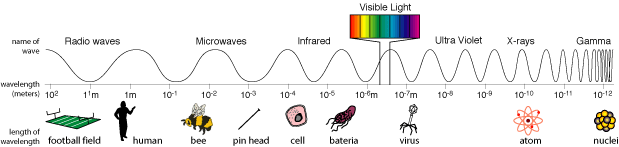 [Speaker Notes: Copies of EM radiation handouts in Physics office]
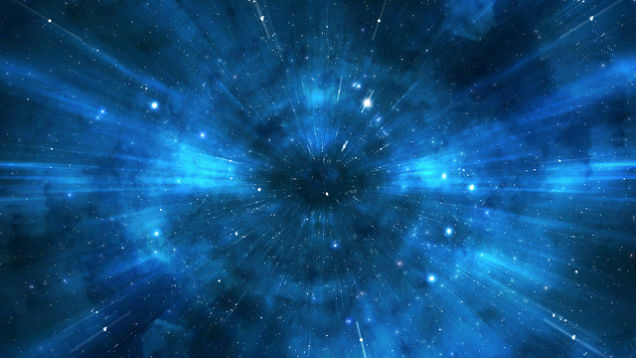 A-Level Physics
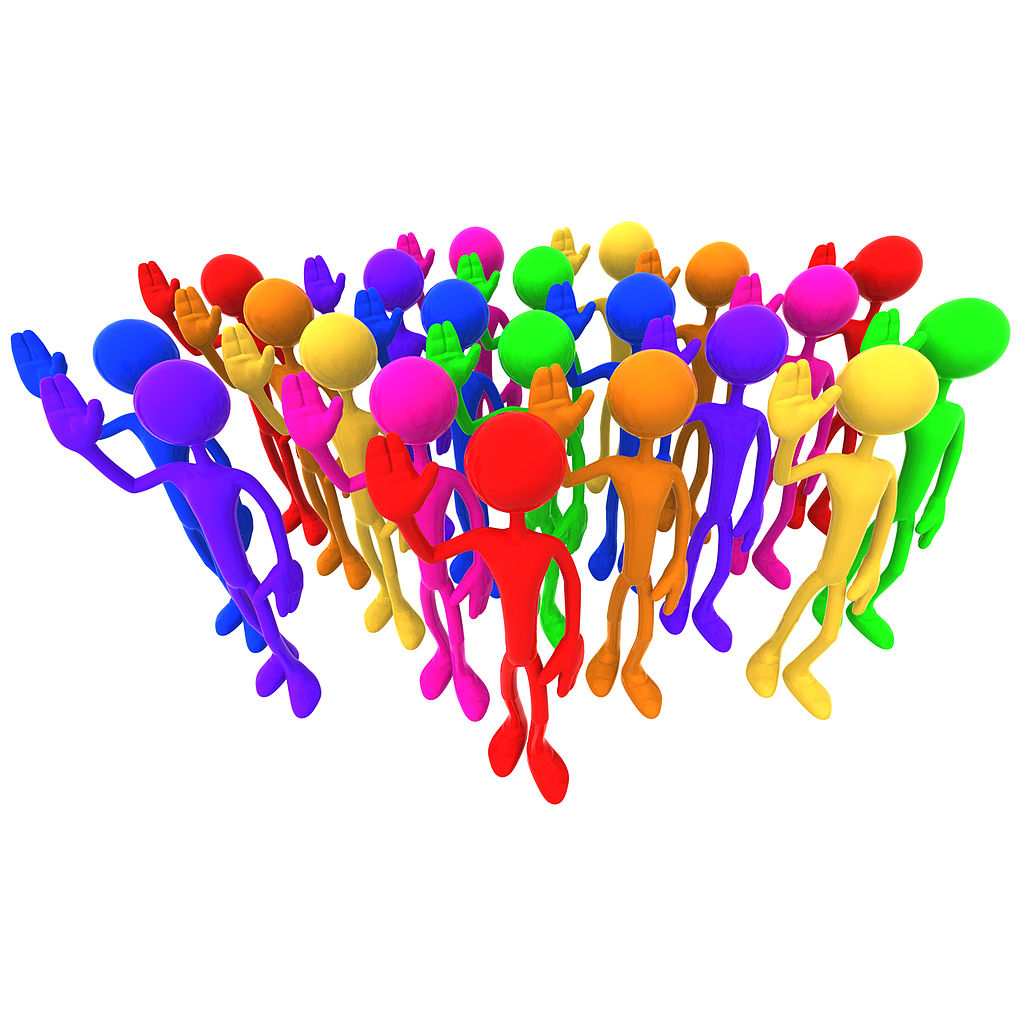 Reflection, refraction and Snell’s Law
Describe reflection and refraction
Describe what is meant by a refractive index
Use Snell’s Law to link refractive index and angles of refraction
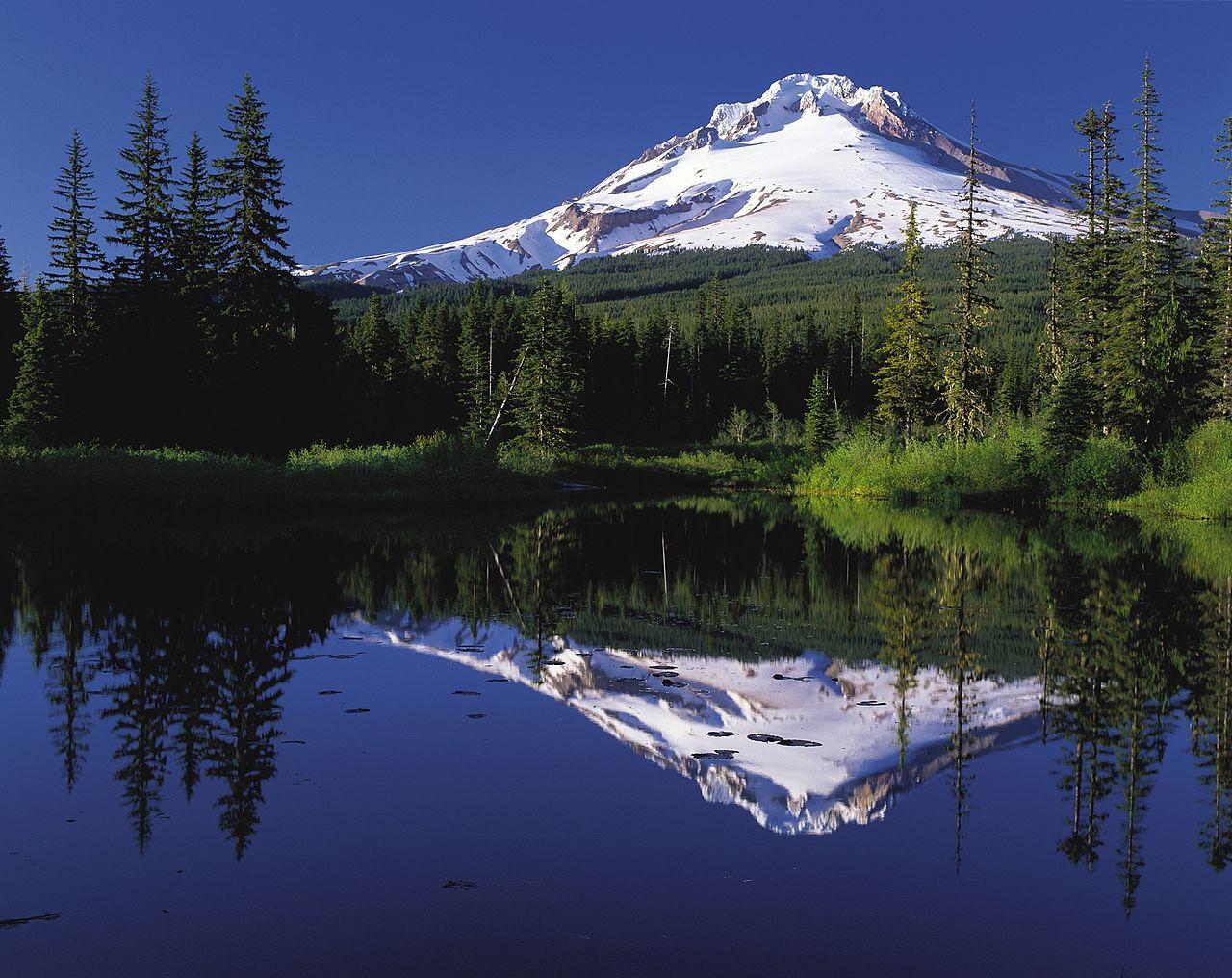 Learning Outcome: Describe reflection and refraction
What is reflection?
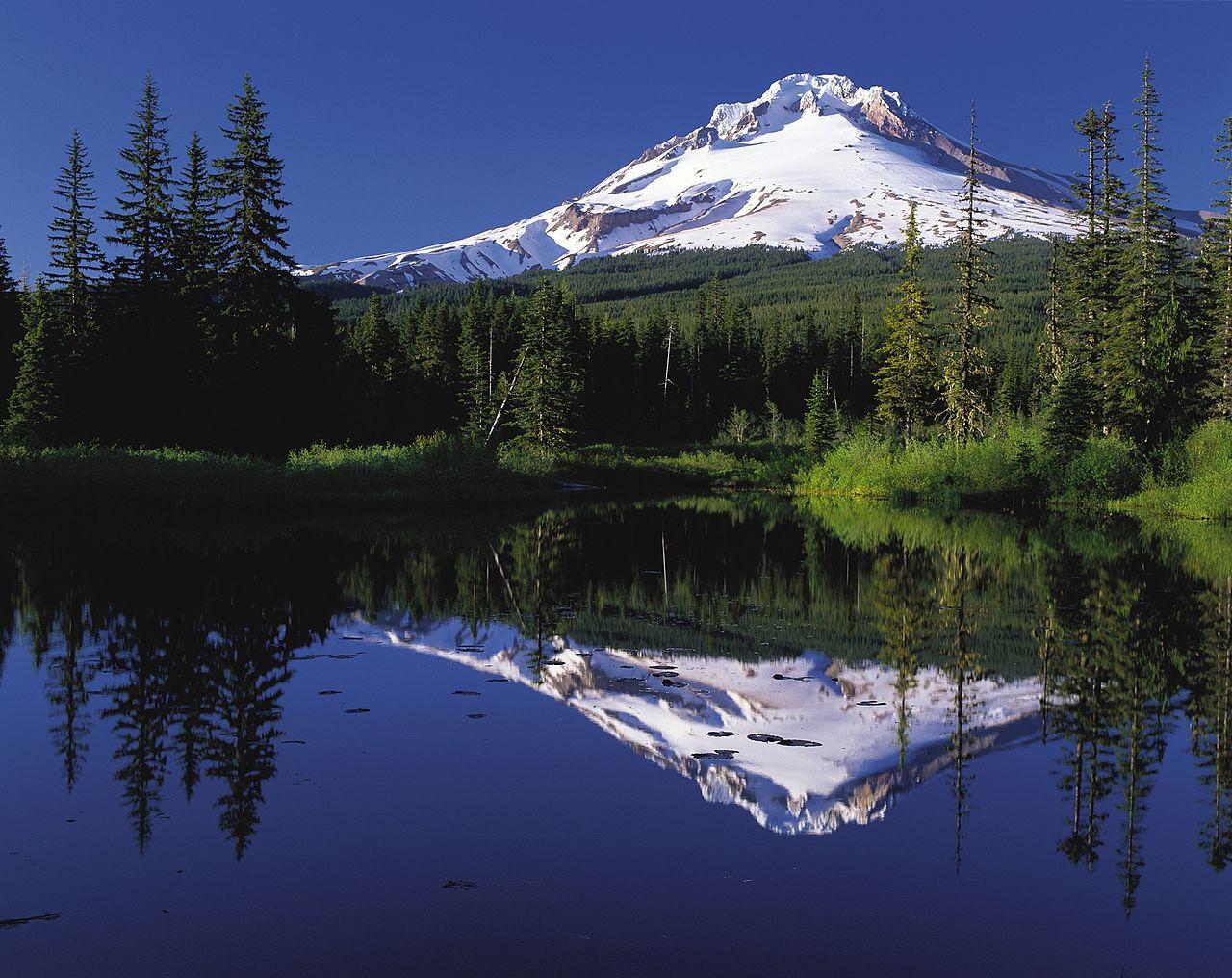 Learning Outcome: Describe reflection and refraction
On a white board draw a labelled ray diagram of reflection off a mirror…
Learning Outcome: Describe reflection and refraction
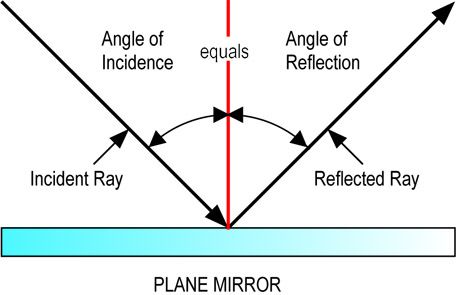 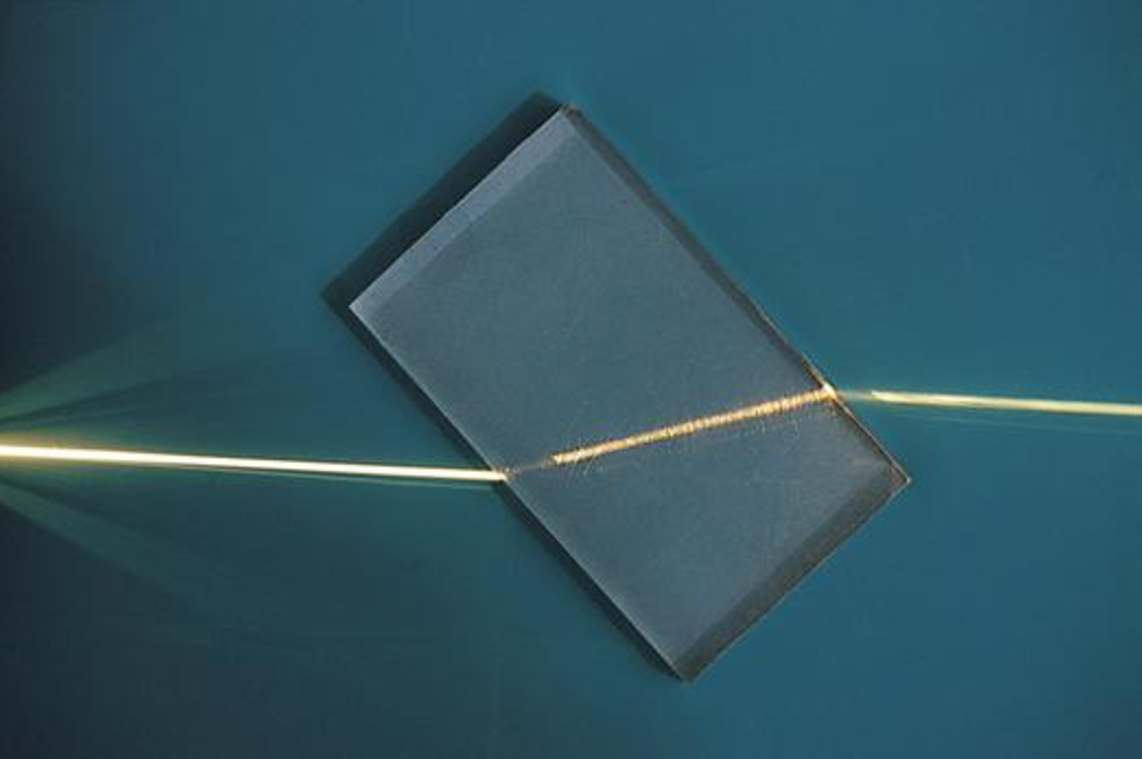 Learning Outcome: Describe reflection and refraction
What is refraction?
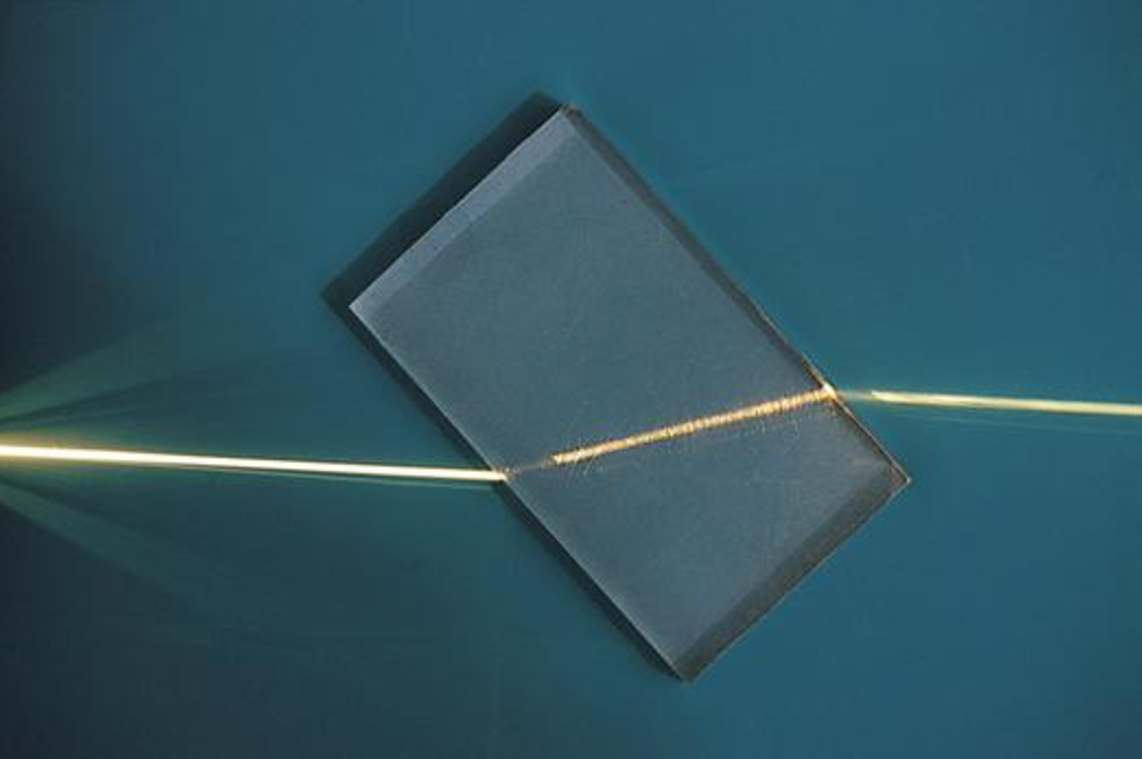 Learning Outcome: Describe reflection and refraction
On a white board draw a labelled ray diagram of refraction of light through a glass block…
Learning Outcome: Describe reflection and refraction
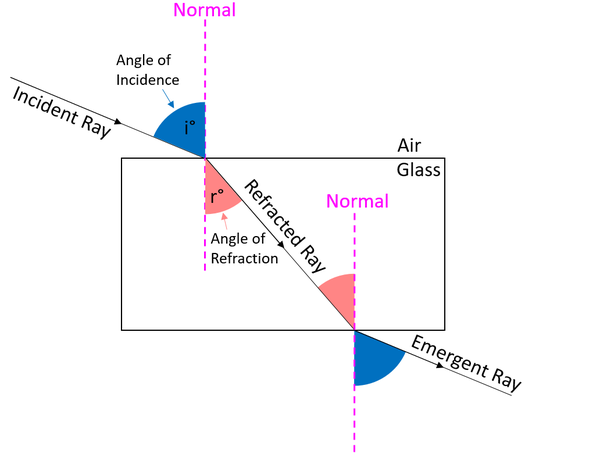 Learning Outcome: Describe reflection and refraction
Refraction
Waves can be refracted or “bent” as they cross the boundary between two different mediums (materials).
Refraction is a change in direction of the wave due to a slowing down or speeding up of the wave.

The speed of the light wave changes depending on the density of the material 

Speed = Wavelength  x frequency

The wavelength of the wave changes not the frequency
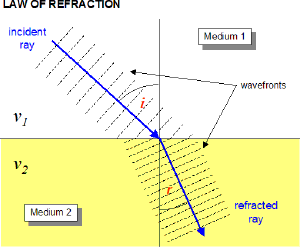 Learning Outcome: Describe reflection and refraction
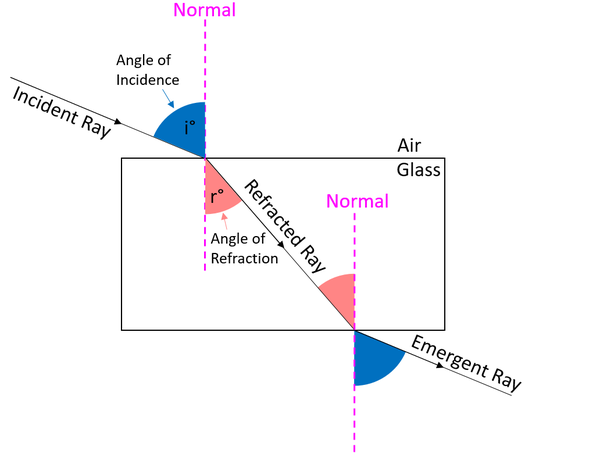 Add an additional ray of light for a less dense glass
Learning Outcome: Describe reflection and refraction
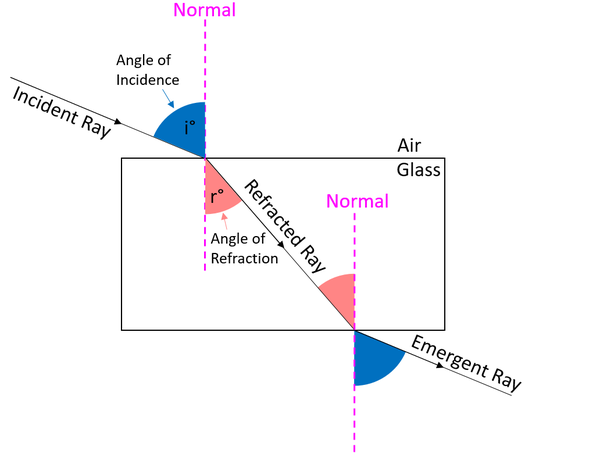 Add an additional ray of light for a less dense glass
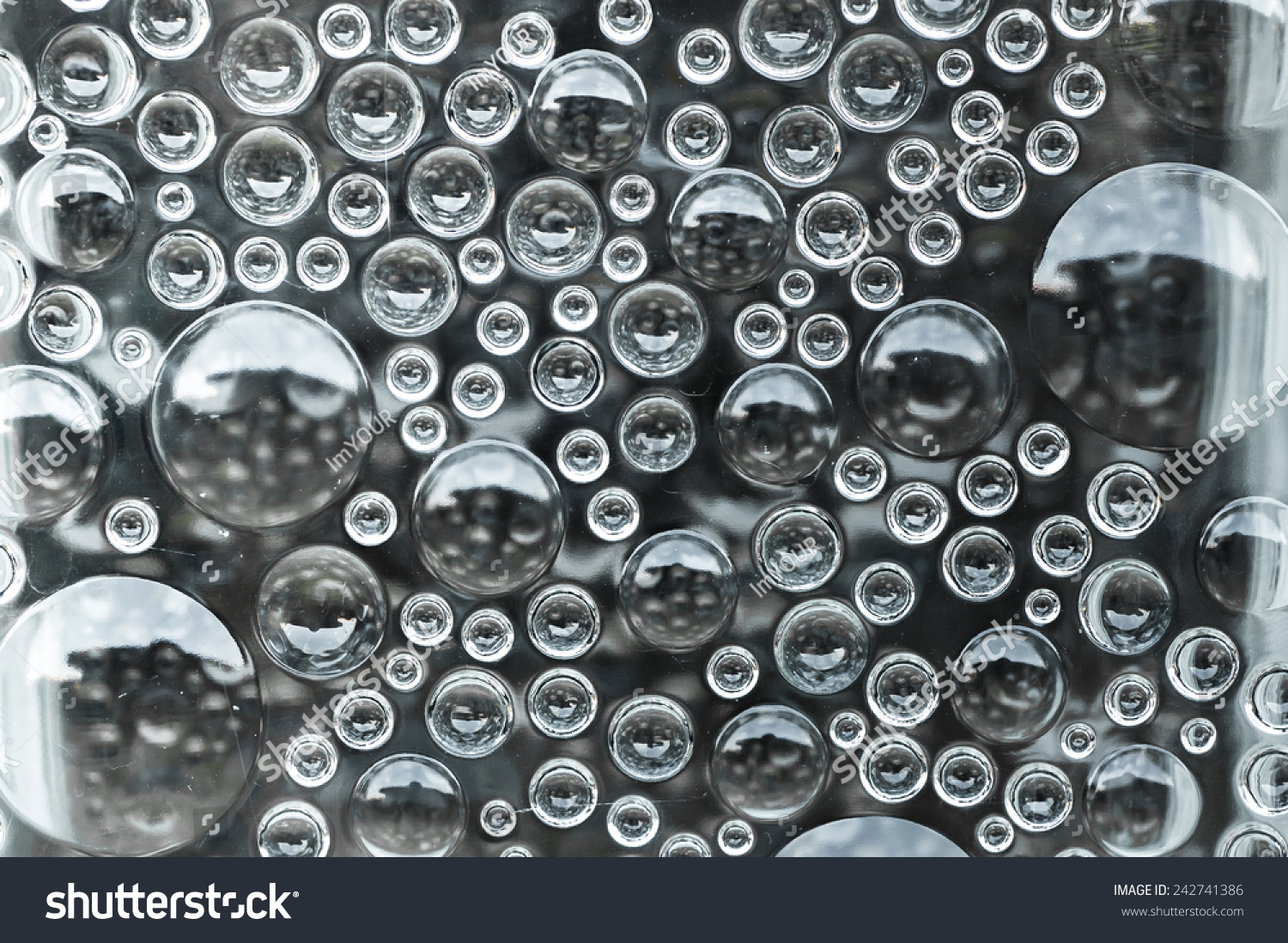 Learning Outcome: Describe reflection and refraction
On a white board draw a labelled ray diagram of refraction of light as it travels through a air bubble within a glass block…
Learning Outcome: Describe reflection and refraction
On a white board draw a labelled ray diagram of refraction of light as it travels through a air bubble within a glass block…
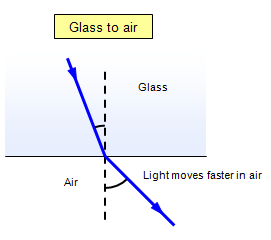 Learning Outcome: Describe what is meant by a refractive index
The degree and direction of “bending” depends on the relative refractive index of both materials

Refractive index is a measure of how quickly light is able to travel through the material, the denser the material the slower it travels

It is measured relative to the speed of light in a vacuum 

Refractive index of a material (n) = Speed of light in a vacuum (c)
                                    	            Speed of light in the material (v)

n = c/v
Learning Outcome: Describe what is meant by a refractive index
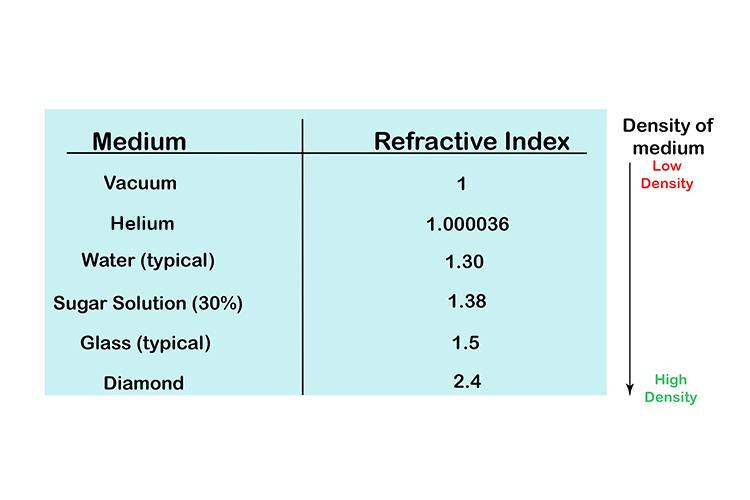 Refractive index of air = 1
Learning Outcome: Describe what is meant by a refractive index
The degree and direction of “bending” depends on the relative refractive index of both materials
The larger the difference in the refractive index the greater the change in angle

Glass has a higher refractive index than water
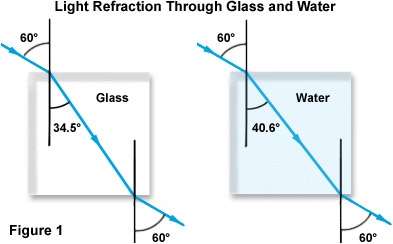 If a wave goes from a higher to a lower refractive index it bends away from the normal. E.g. glass to air

If a wave goes from a lower to a higher refractive index it bends towards the normal. E.g. Air to glass
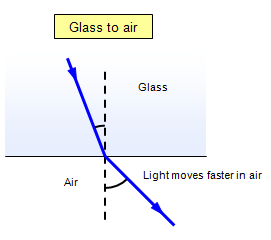 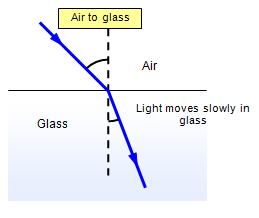 Refractive index of a material (n) = Speed of light in a vacuum (c)
                                    	            Speed of light in the material (v)
Learning Outcome: Use Snell’s Law to link refractive index and angles of refraction
Snell’s Law links together the angles of refraction and the refractive index of materials
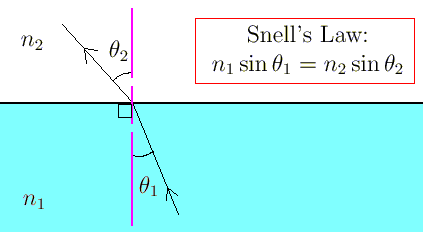 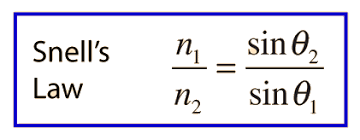 n1sin1 = constant
Learning Outcome: Use Snell’s Law to link refractive index and angles of refraction
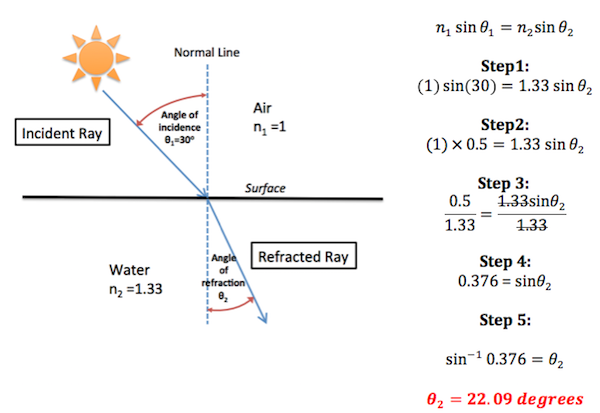 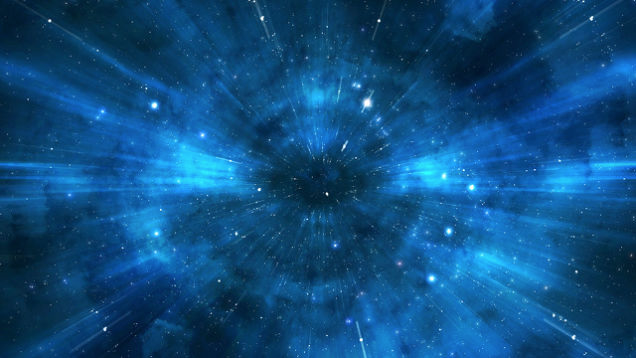 A-Level Physics
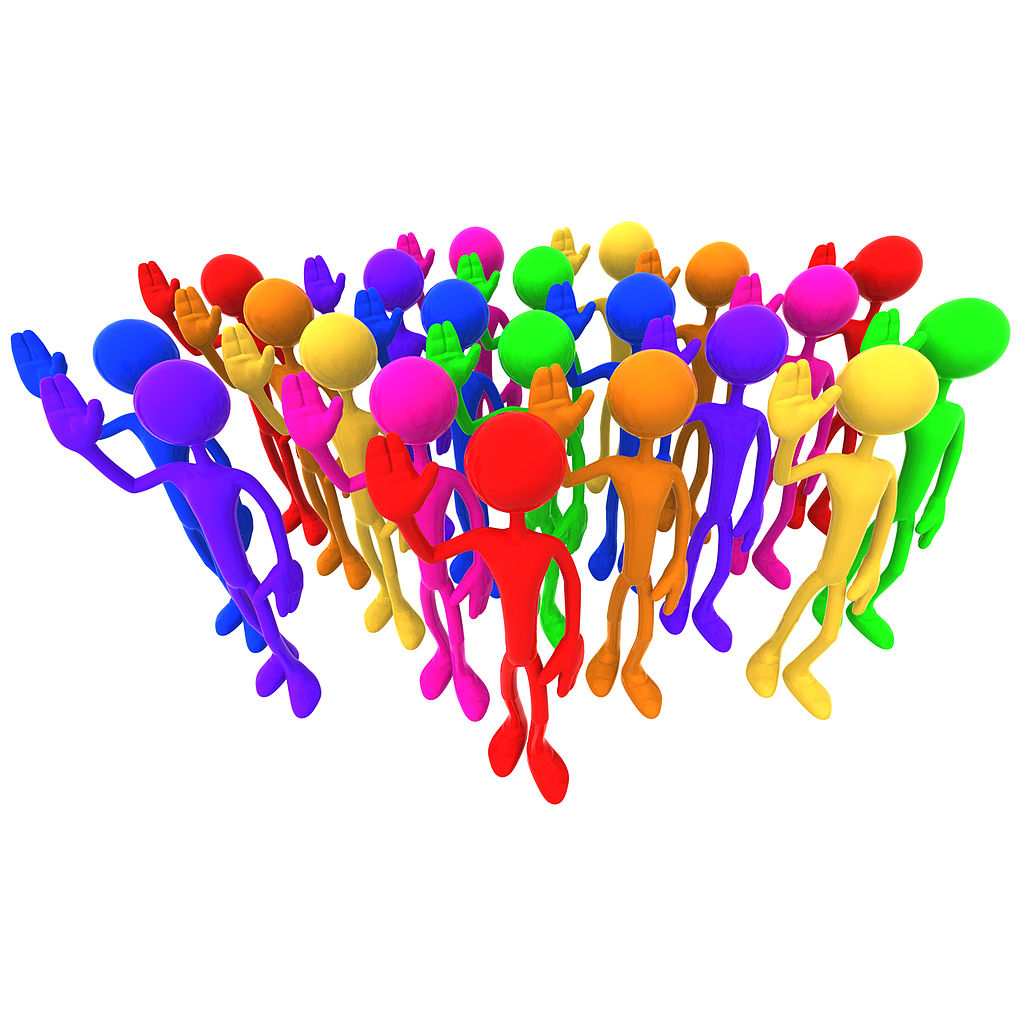 Total Internal Reflection
Describe what is meant by total internal reflection
Use the critical angle to obtain values for the refractive index
Explain uses of total internal reflection
Learning Outcome: Describe what is meant by total internal reflection
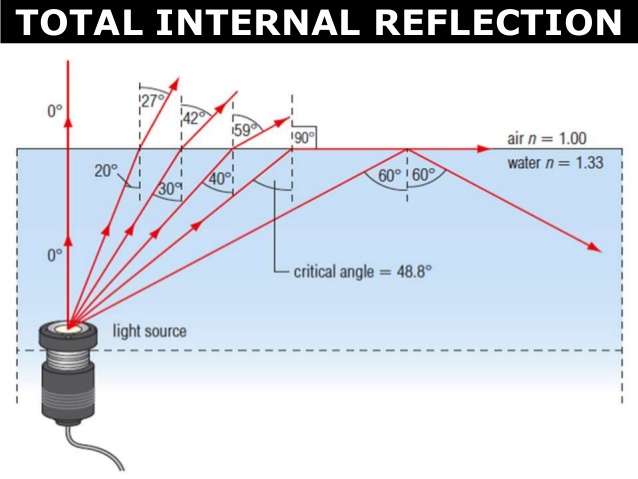 Shine a light ray into a rectangular blockSlowly increase the angle of incidence What do you observe at a particular angle of incidenceWhy does this happen?Would it happen if the ray of light was going from air to glass/plastic?
Learning Outcome: Describe what is meant by total internal reflection
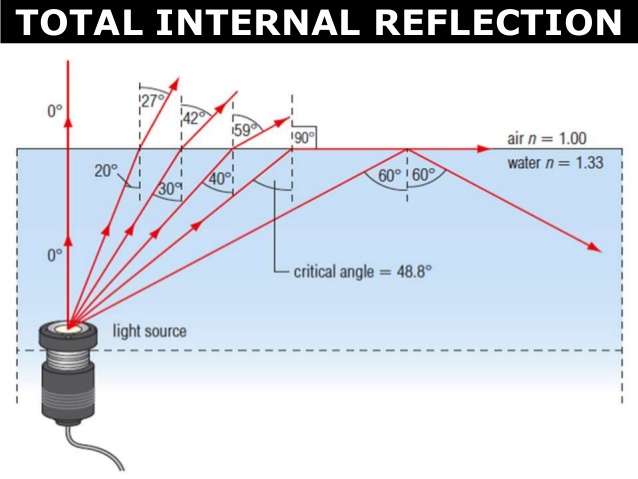 Total internal reflection occurs where the angle of incidence results in an angle of refraction greater than 90° so only reflection occurs at a boundary For this to occur the light must entering a less optically dense material (lower refractive index) so the light is bent away from the normalThe critical angle is the angle of incidence above which total internal reflection occurs. Find the critical angle for your block
Learning Outcome: Describe what is meant by total internal reflection
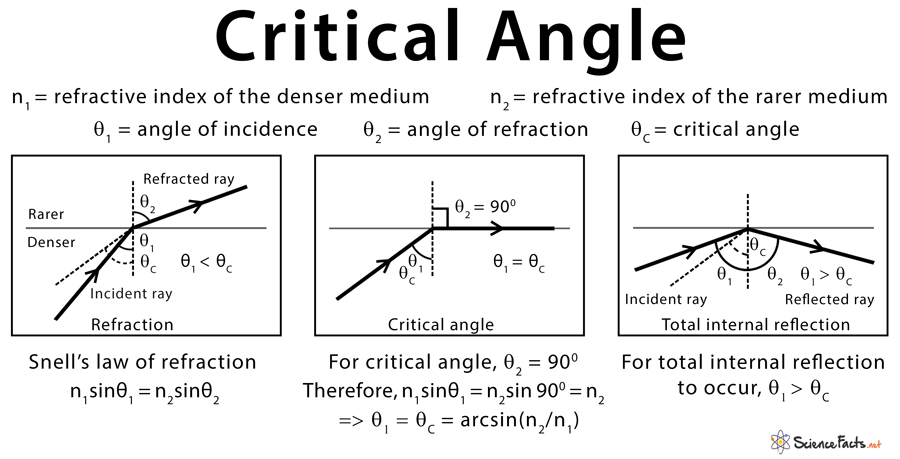 If going into air n2 = 1
n1sinθC = 1
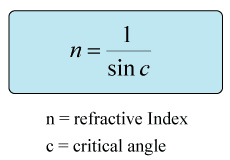 Learning Outcome: Use the critical angle to obtain values for the refractive index
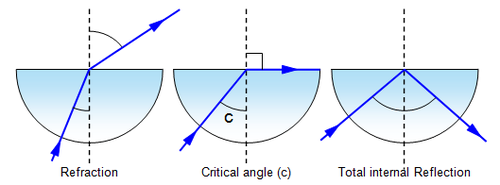 Using the semi-circular block find its refractive indexWhat property of the semi-circular block makes it suited for this purpose?
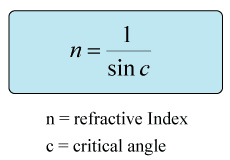 Learning Outcome: Explain uses of total internal reflection
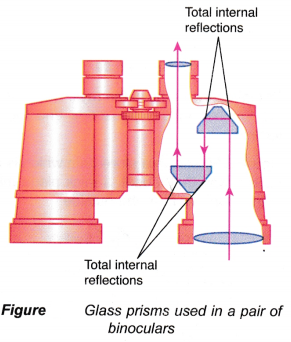 Total internal reflection allows highly efficient transmission of light
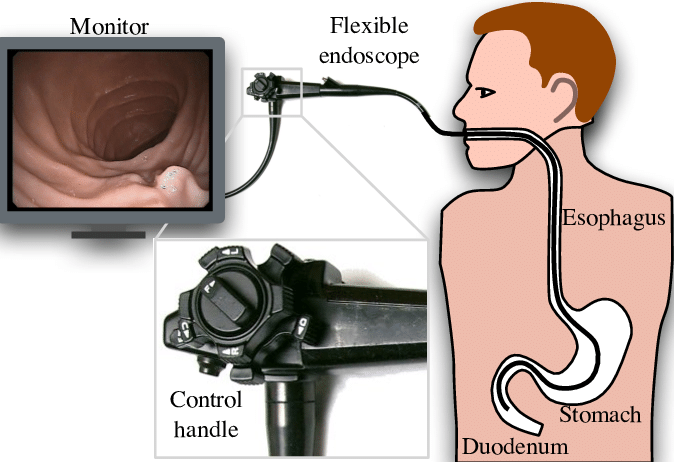 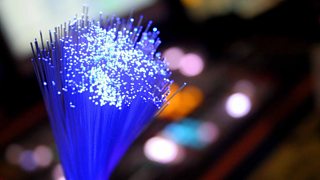 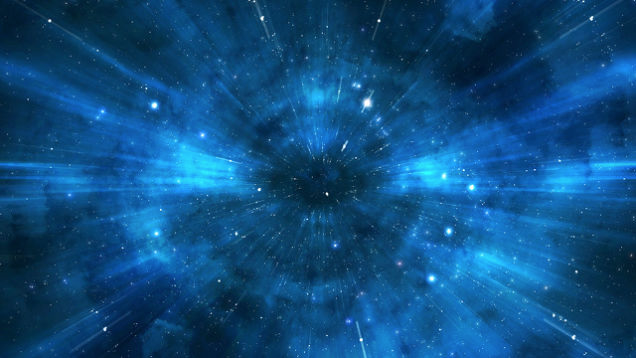 A-Level Physics
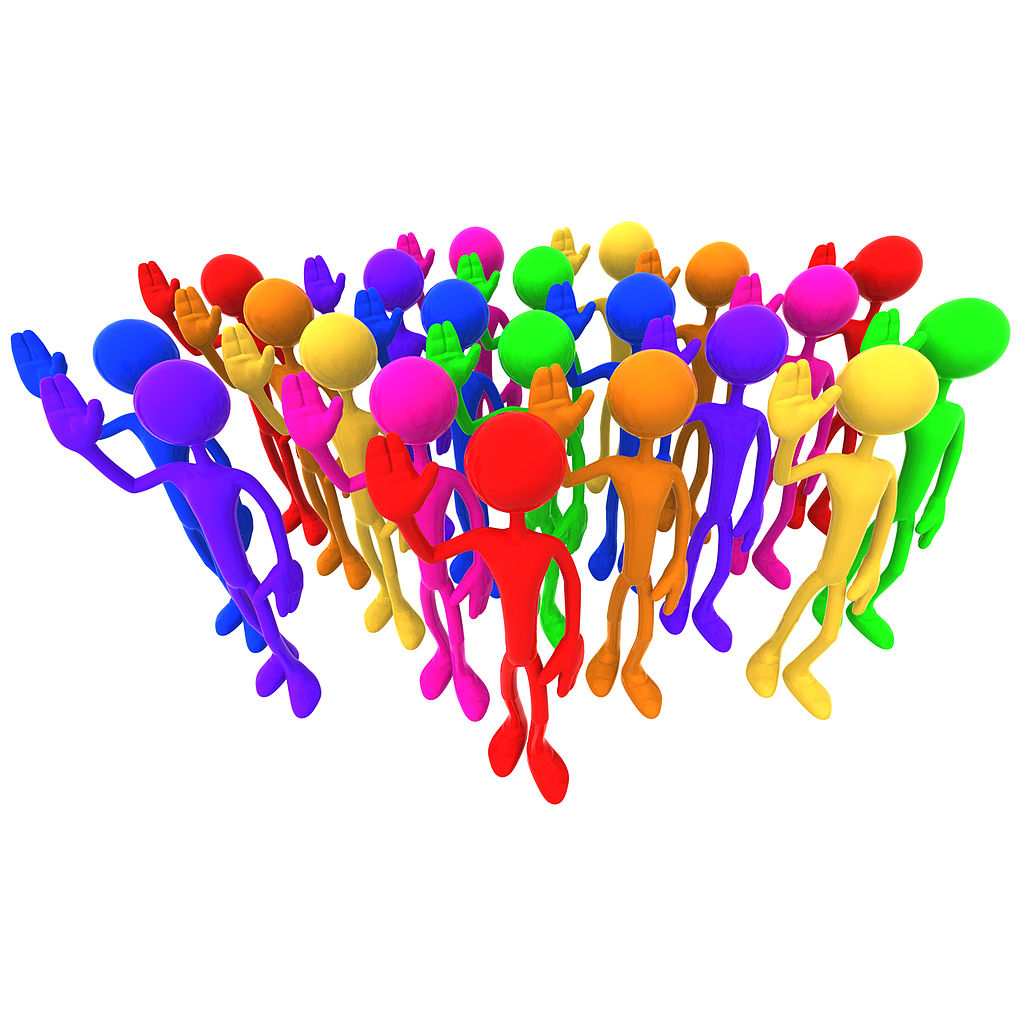 Polarisation and intensity
Describe what is meant by polarisation of waves
Describe experiments to show polarisation
Explain what is meant by intensity
Learning Outcome: Describe what is meant by polarisation of waves
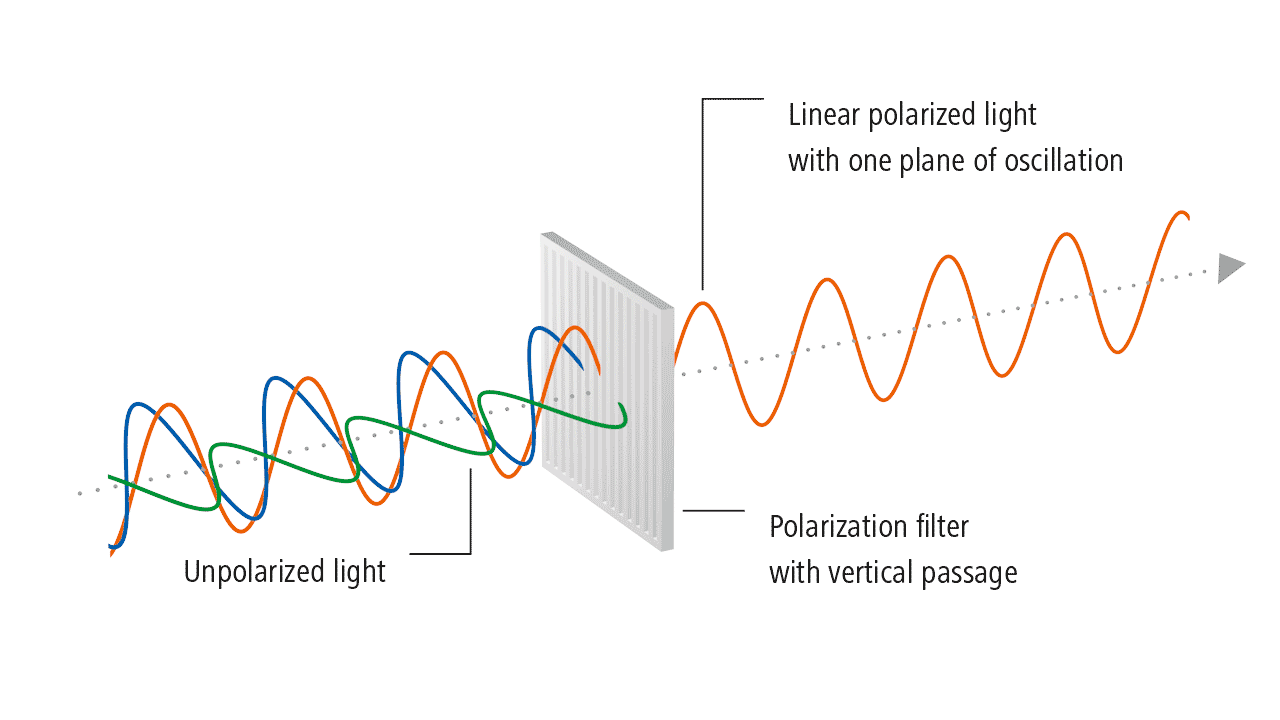 Polarisation is filtering of light into a particular plane
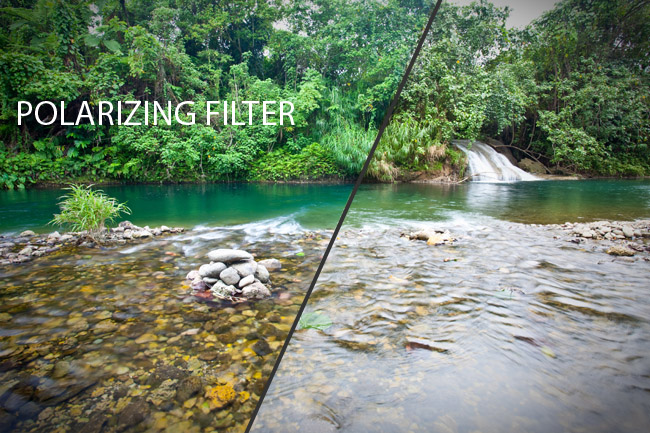 Using the semi-circular block find its refractive indexWhat property of the semi-circular block makes it suited for this purpose?
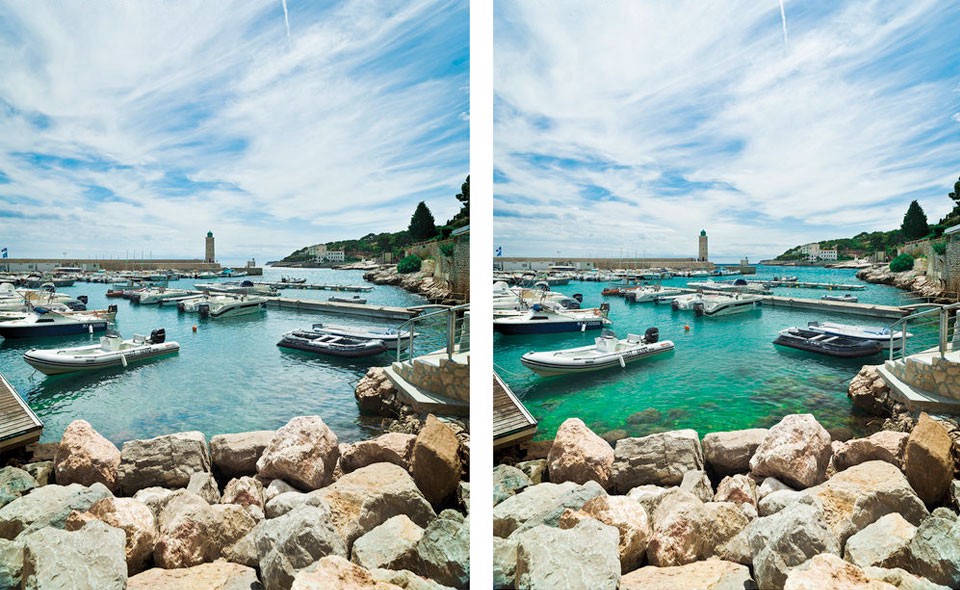 Using the semi-circular block find its refractive indexWhat property of the semi-circular block makes it suited for this purpose?
Learning Outcome: Describe experiments to show polarisation
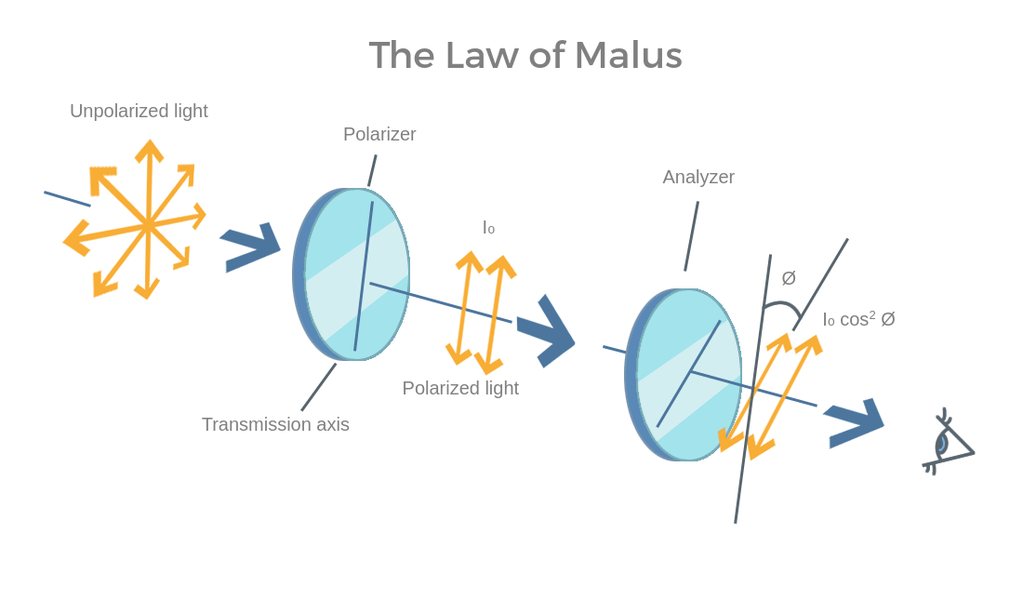 Rotate the analyser in 10° intervals and record the light intensity
Learning Outcome: Describe experiments to show polarisation
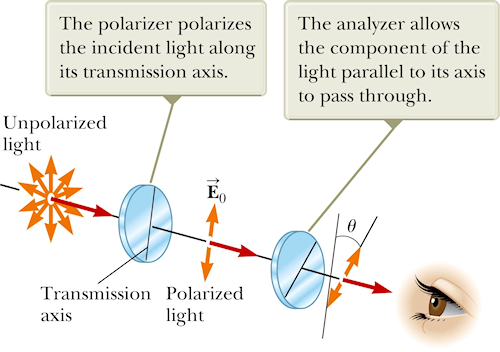 Learning Outcome: Describe experiments to show polarisation
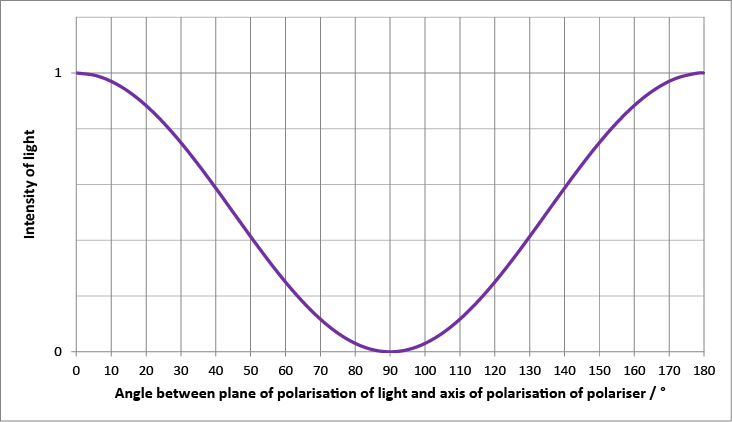 Learning Outcome: Explain what is meant by intensity
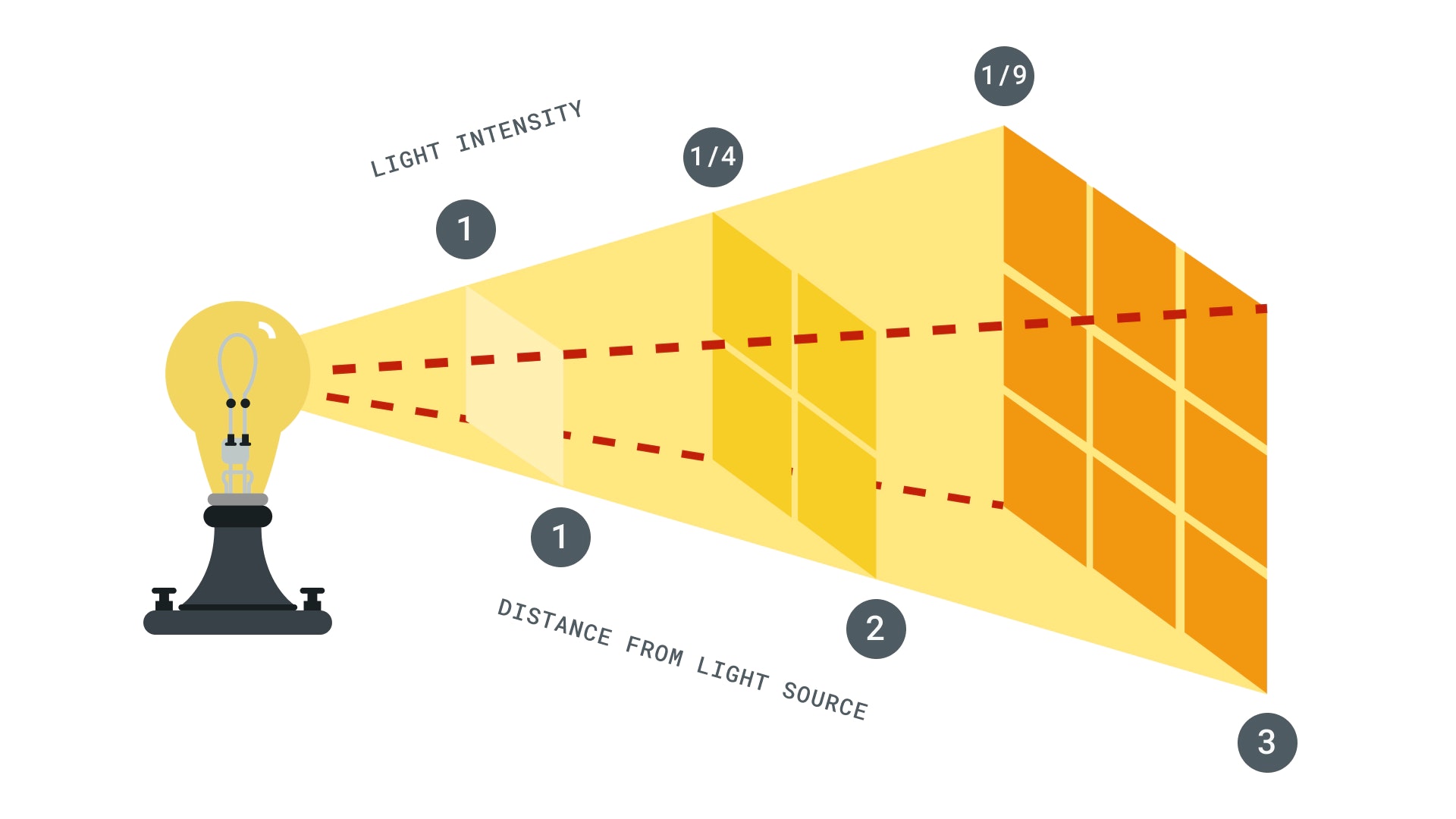 Intensity is the power per unit area (Wm-2)I = P/A
Intensity follows an inverse square law with distance from source
Learning Outcome: Explain what is meant by intensity
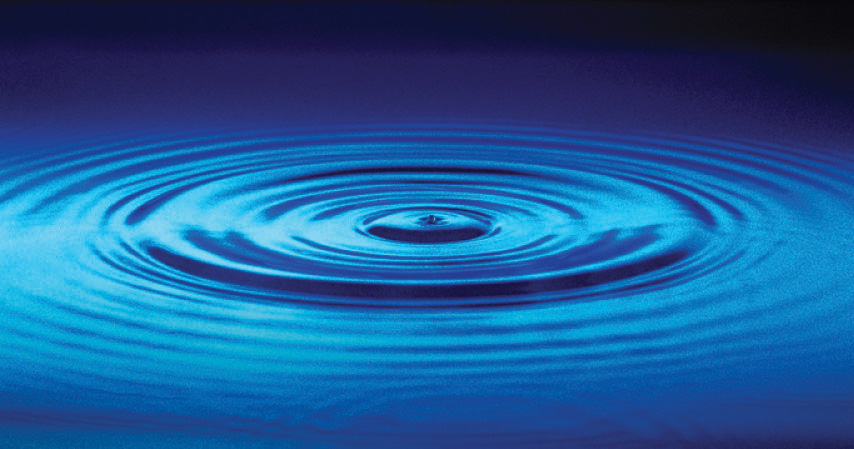 I α A2
The higher the intensity the higher the amplitude of a wave
Amplitude decreases from wave source and intensity decreases
Waves Part 2
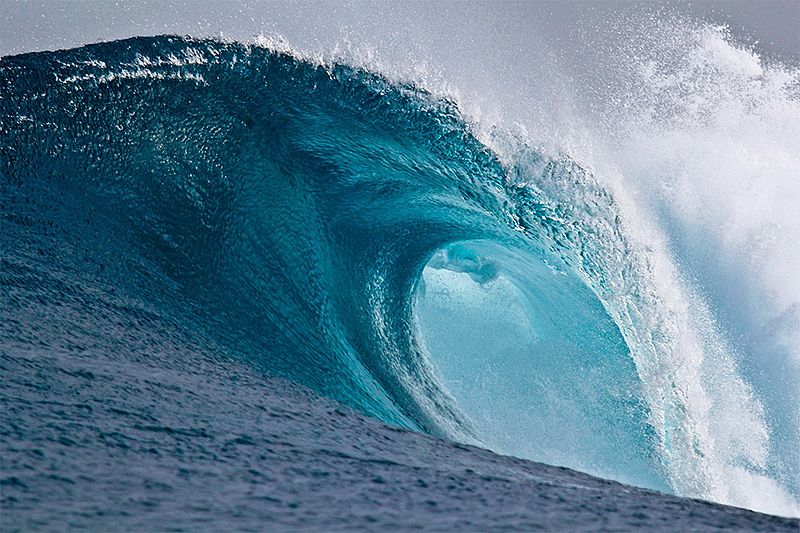 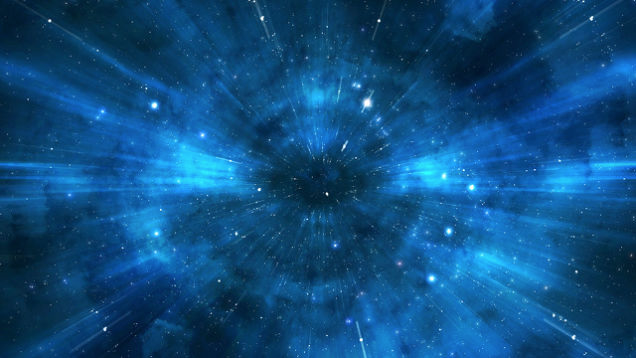 A-Level Physics
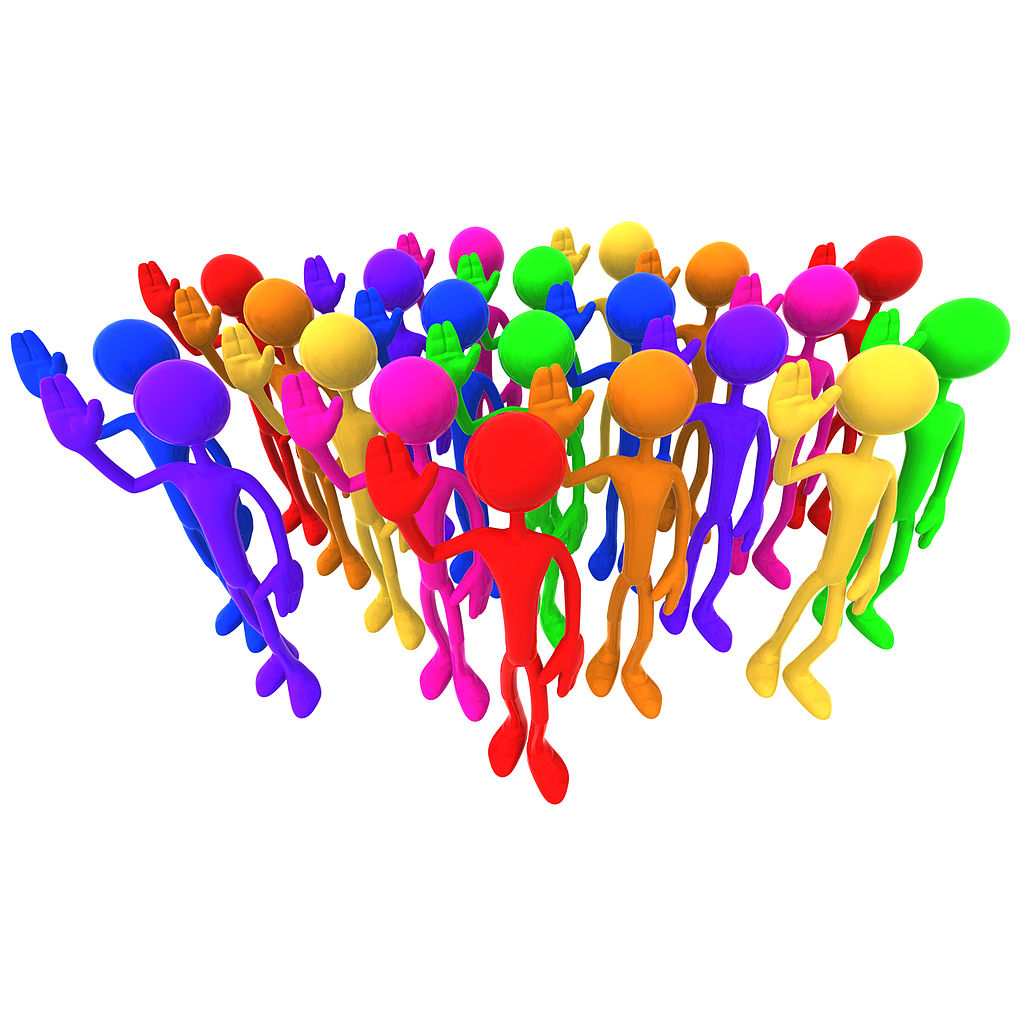 Superposition and interference
Define the terms superposition and interference
Describe constructive and destructive interference in terms of path and phase difference
Evaluate overall displacement as a result of interference
Learning Outcome: Define the terms superposition and interference
Superposition occurs when two or more waves overlapInterference is the resultant effect of the waves overlapping
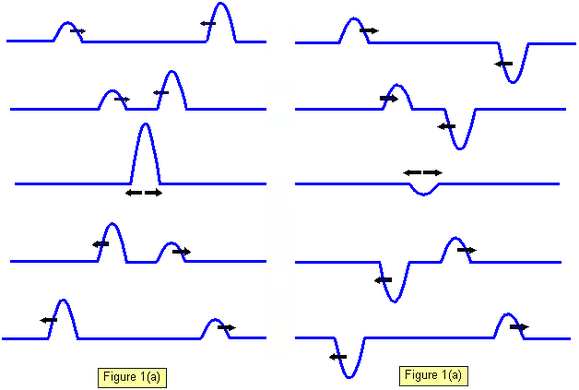 Learning Outcome: Describe constructive and destructive interference in terms of path and phase difference
Destructive interference- sum of displacements is less than the individual displacements
Constructive interference- sum of displacements is greater than the individual displacements
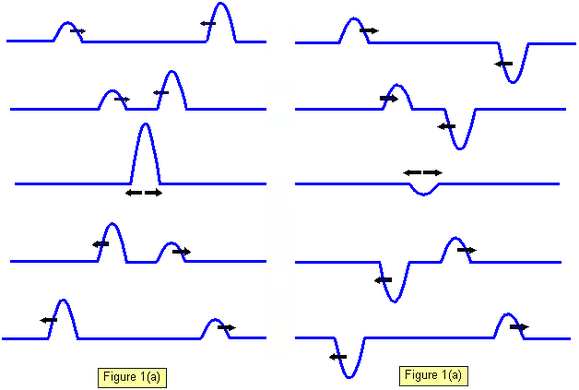 Learning Outcome: Describe constructive and destructive interference in terms of path and phase difference
Path difference- The difference between two waves at a time in terms of wavelength (or two points on the same wave)
0 λ
¼ λ
¾ λ
1 λ
½ λ
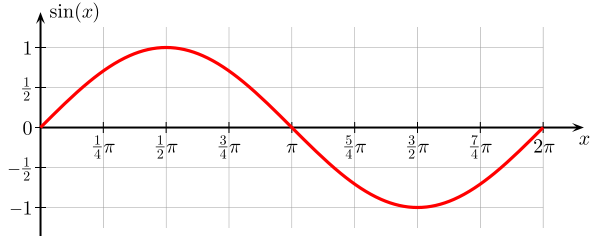 270°
90°
Phase difference- The difference between two waves at a time in terms of angle (or two points on the same wave)
180°
360°
0°
Learning Outcome: Describe constructive and destructive interference in terms of path and phase difference
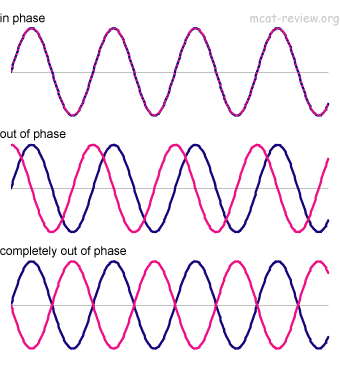 Path difference = 0 λPhase difference = 0°
Path difference = ¼ λPhase difference = 90°
Path difference = ½ λPhase difference = 180°
Learning Outcome: Describe constructive and destructive interference in terms of path and phase difference
In phase, no path difference
Completely out of phase, ½ λ path difference
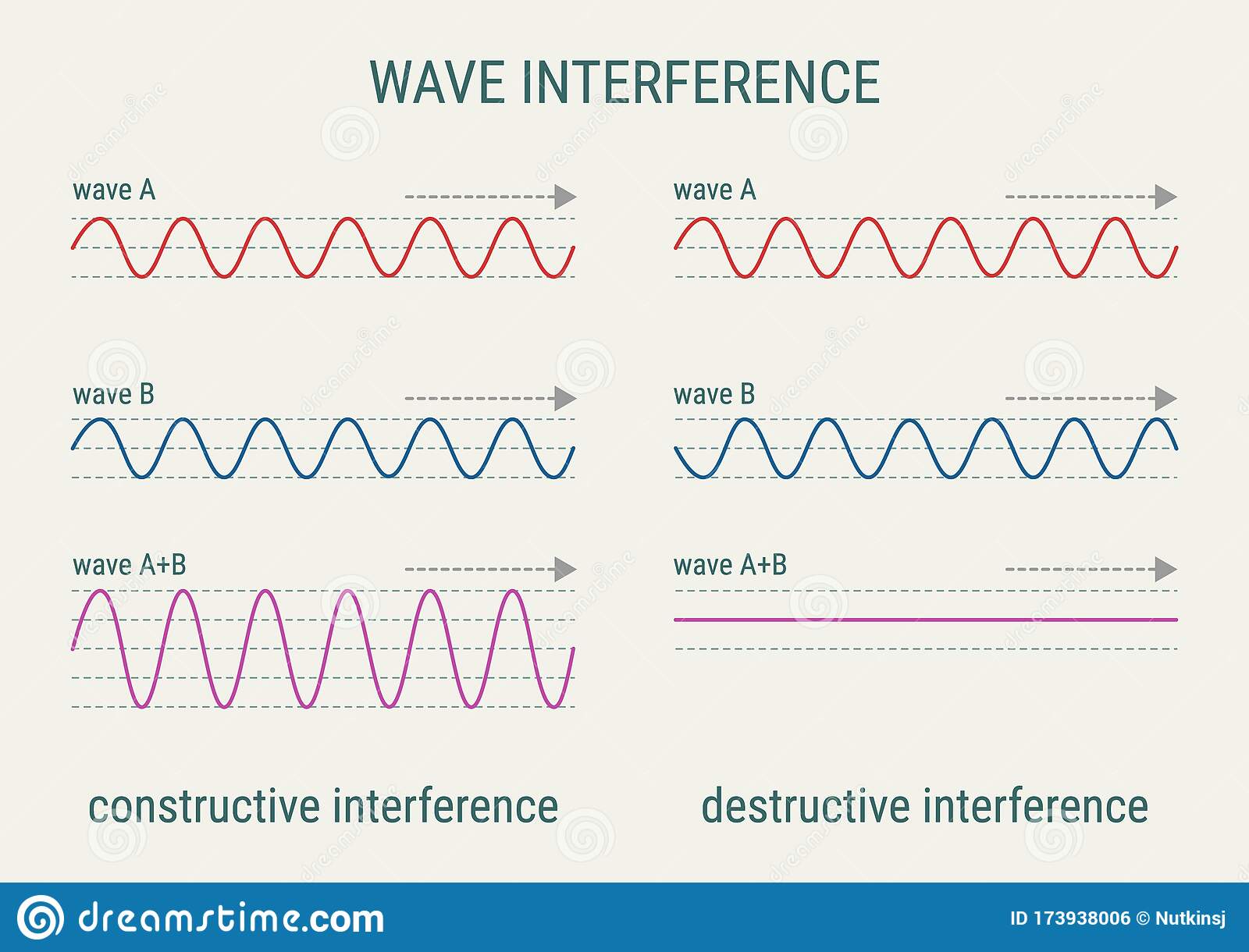 Learning Outcome: Evaluate overall displacement as a result of interference
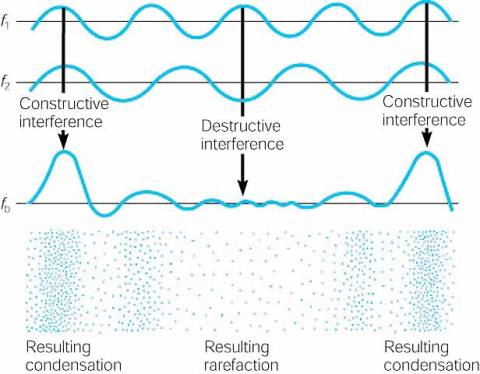 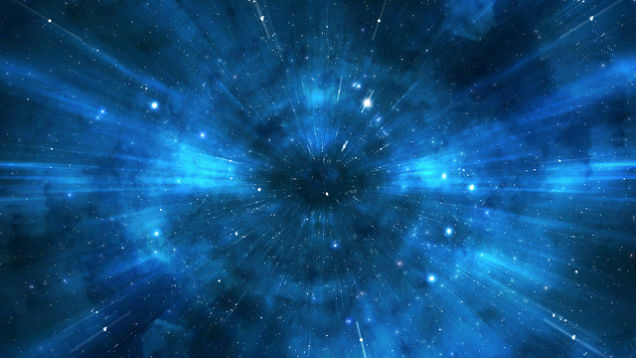 A-Level Physics
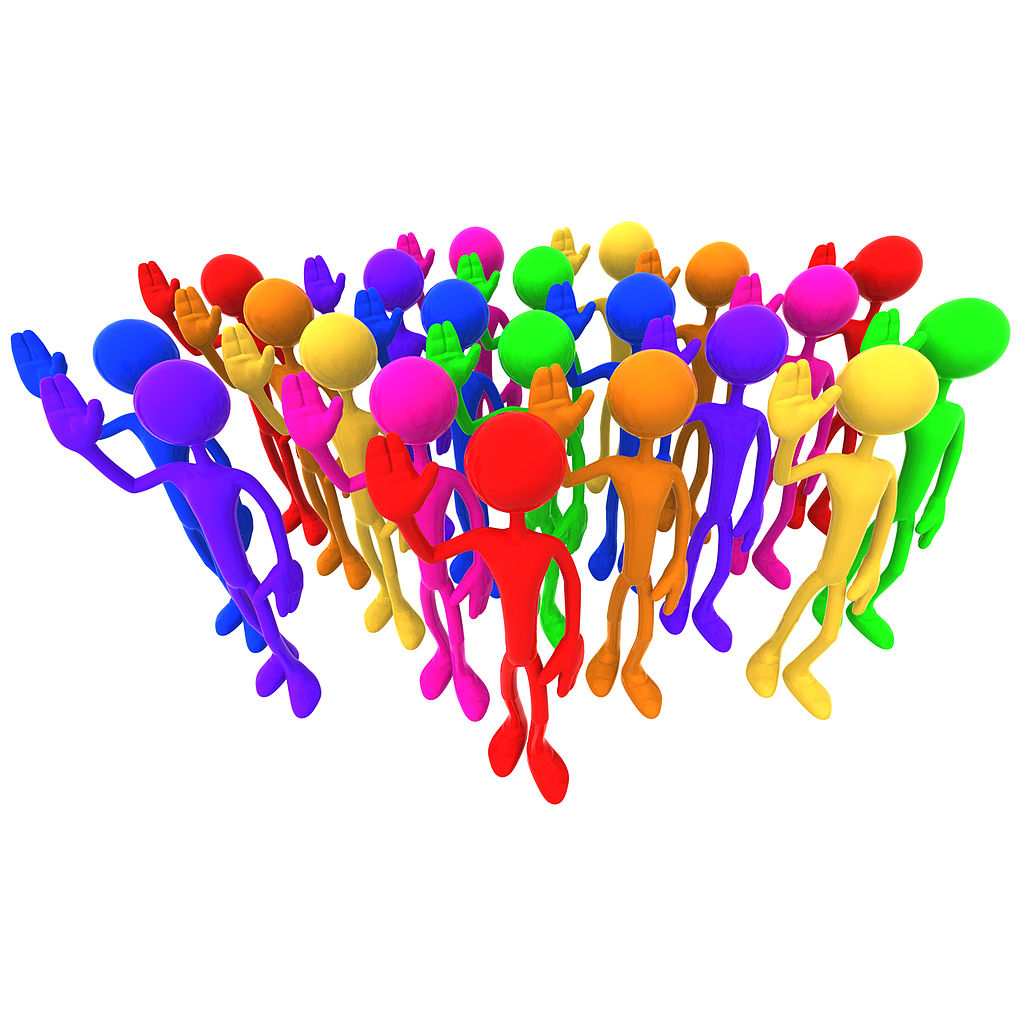 Diffraction
Describe what is meant by diffraction
Describe interference effects from diffraction of two sources
Explain Young’s double slit experiment and other two source interference effects
Learning Outcome: Describe what is meant by diffraction
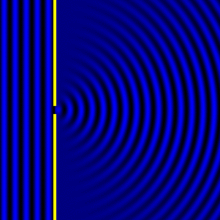 Diffraction is the spreading out of a wave as it passes through a gap/slit
The closer the size of the gap/slit is to the wavelength of the wave the greater the diffraction effect
Learning Outcome: Describe interference effects from diffraction of two sources
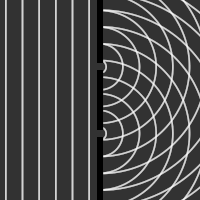 Two slits create two coherent wave sources

Coherent waves have a constant phase difference

The two wave sources then interfere with each other
Learning Outcome: Explain Young’s double slit experiment and other two source interference effects
Young’s Double Slit Experiment
A wave created from each slit will travel slightly different distances to the screen
Where two waves meet at the screen in phase/with a path difference of nλ constructive interference occurs- bright line appears
Where two waves meet at the screen completely out of phase/ with a path difference of ½λ destructive interference occurs
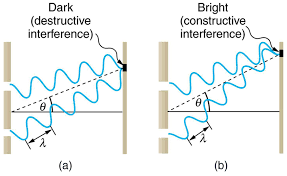 Learning Outcome: Explain Young’s double slit experiment and other two source interference effects
Young’s Double Slit Experiment
λ = ax/D
Where x is the separation distance between two adjacent maxima,
a is the slit separation distance and D is the distance to screen
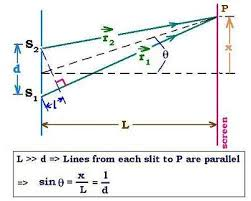 a
λ
D
Learning Outcome: Explain Young’s double slit experiment and other two source interference effects
Interference of sound
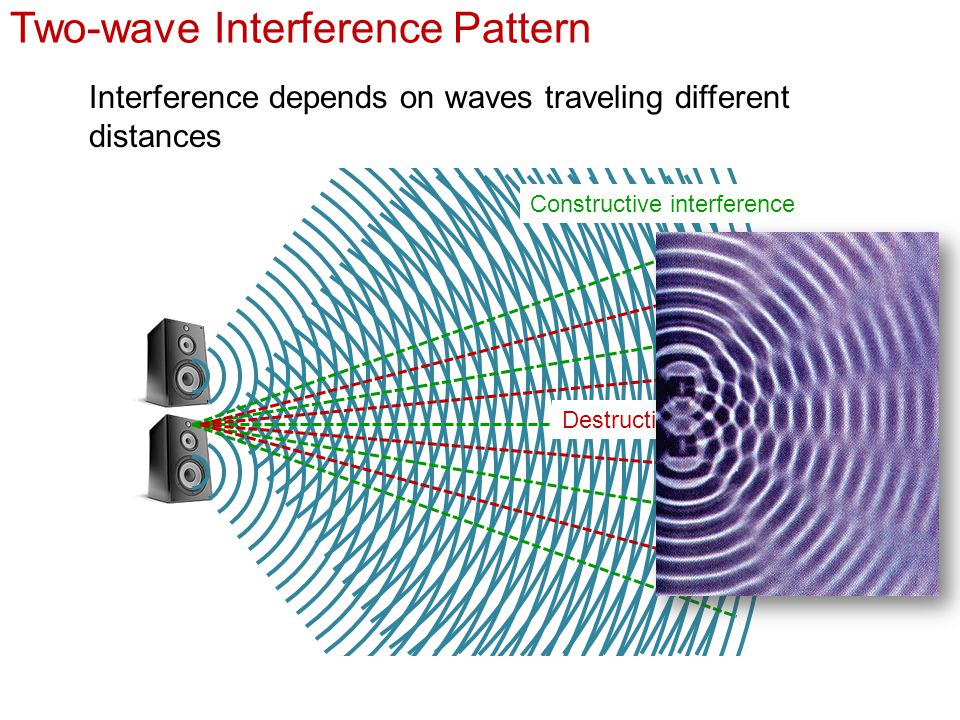 Destructive interference as wave 1 travels exactly ½ a wavelength less than wave 2- waves meet completely out of phase
Loud
Quiet
Constructive interference as both waves travel the same distance
Loud
Quiet
Constructive interference as wave 1 travels exactly one wavelength less than wave 2- waves meet in phase
Loud
Learning Outcome: Explain Young’s double slit experiment and other two source interference effects
Interference of sound
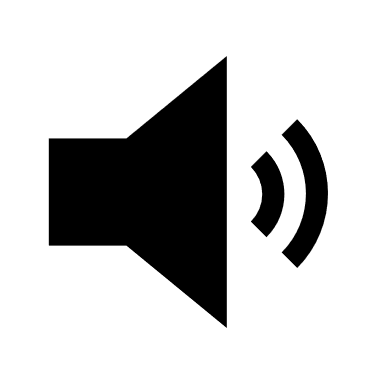 Wave 1
Loud
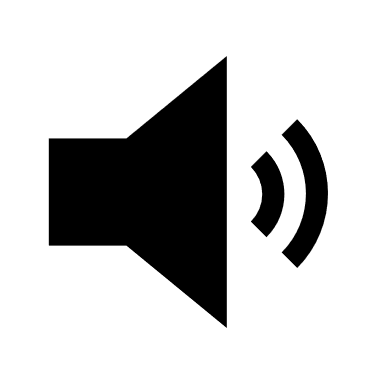 Wave 2
Constructive interference as both waves travel the same distance
Learning Outcome: Explain Young’s double slit experiment and other two source interference effects
Interference of sound
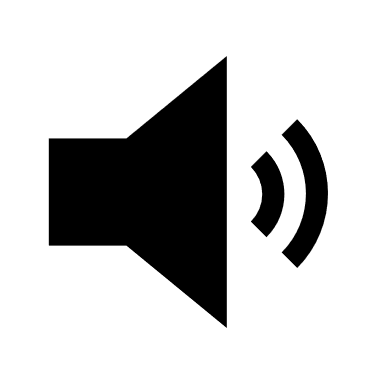 Wave 1
Quiet
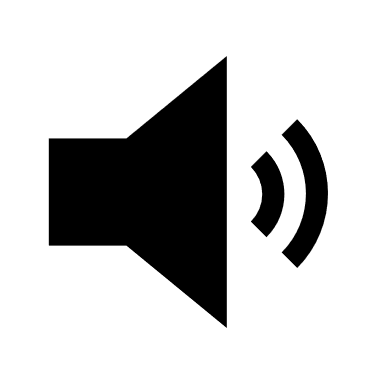 Wave 2
Destructive interference as wave 1 travels exactly ½ a wavelength less than wave 2- waves meet completely out of phase
Learning Outcome: Explain Young’s double slit experiment and other two source interference effects
Interference of sound
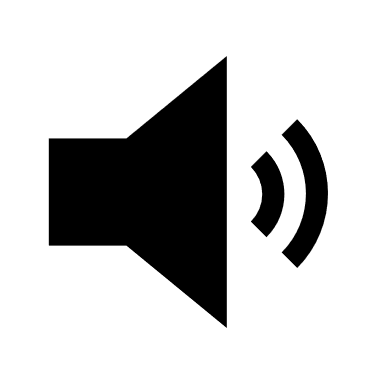 Wave 1
Loud
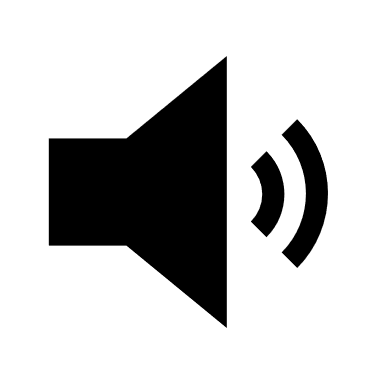 Wave 2
Constructive interference as wave 1 travels exactly one wavelength less than wave 2- waves meet in phase
Learning Outcome: Explain Young’s double slit experiment and other two source interference effects
Interference of sound
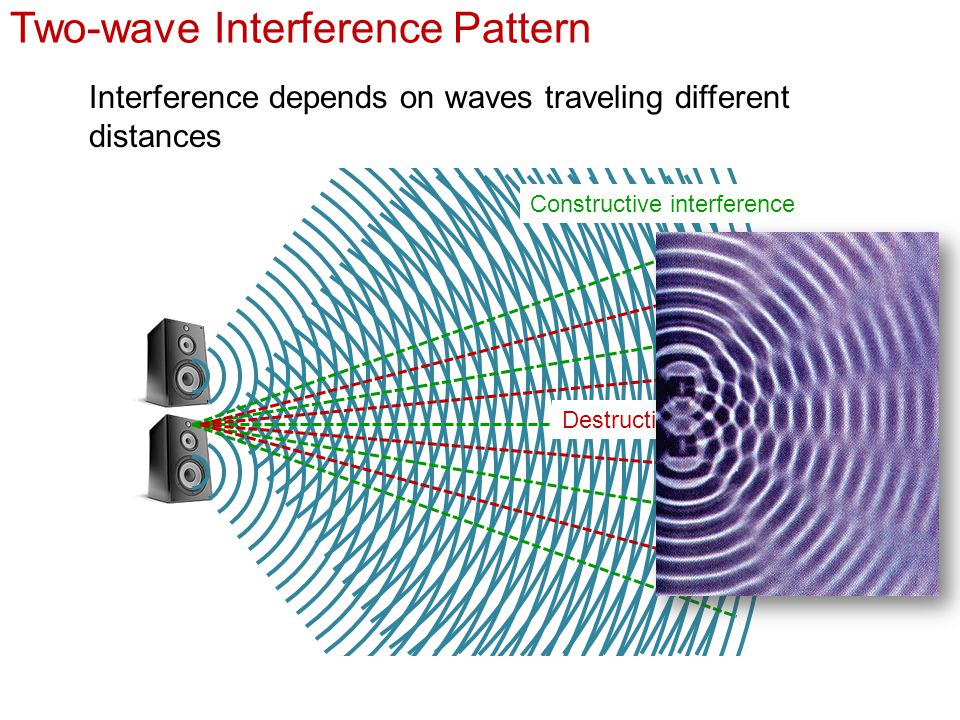 Destructive interference as wave 1 travels exactly ½ a wavelength less than wave 2- waves meet completely out of phase
Loud
Quiet
Constructive interference as both waves travel the same distance
Loud
Quiet
Constructive interference as wave 1 travels exactly one wavelength less than wave 2- waves meet in phase
Loud
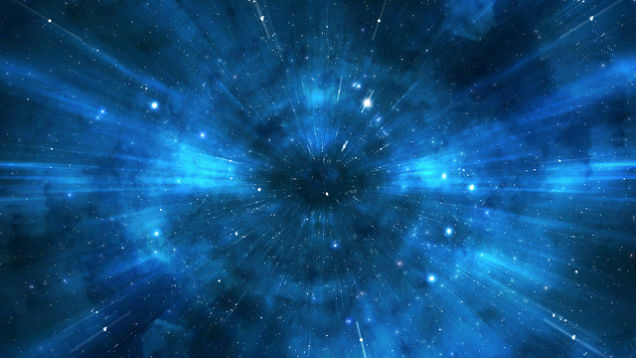 A-Level Physics
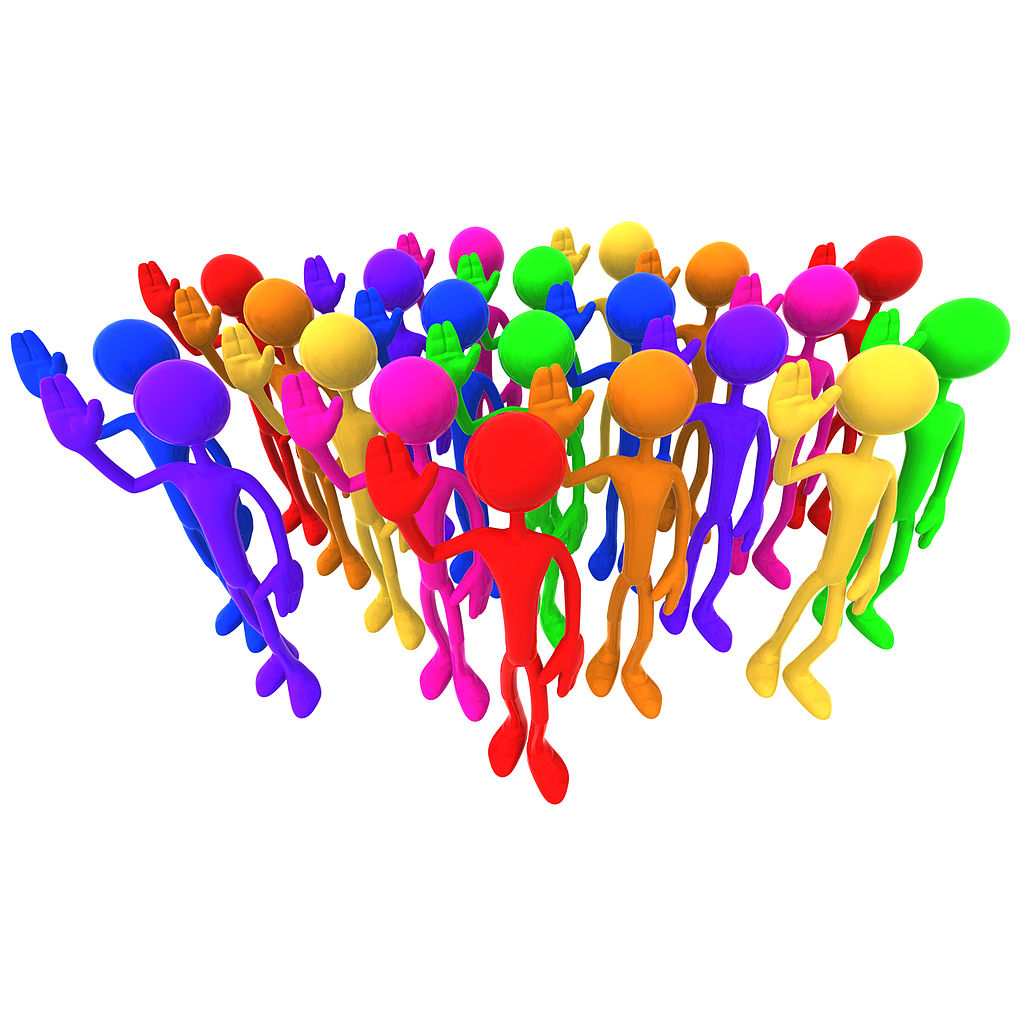 Stationary and progressive waves
Describe how stationary waves are created
Describe features of stationary waves
Describe stationary waves in open and closed tubes
Learning Outcome: Describe how a stationary wave is created
The blue line represents the initial wave, this is reflected back at a boundary, creating the red wave
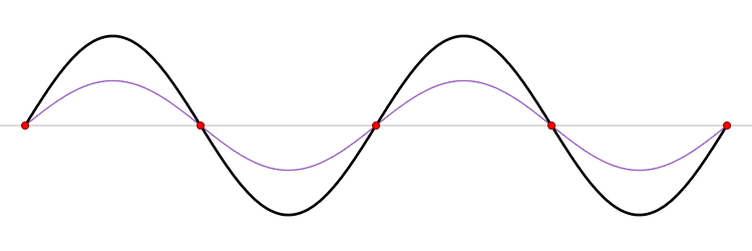 The blue wave and red wave then superimpose causing destructive and constructive interference and a resulting stationary wave (the black wave)
Learning Outcome: Describe features of stationary waves
Destructive interference
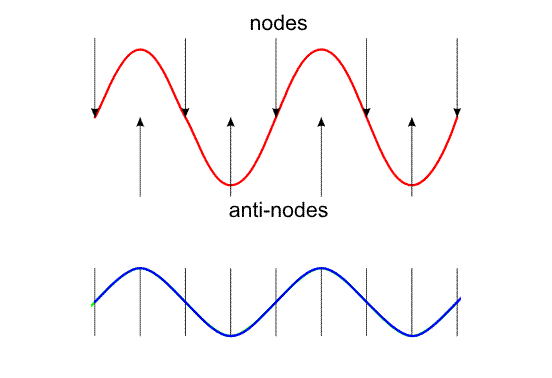 Constructive interference
Learning Outcome: Describe features of stationary waves
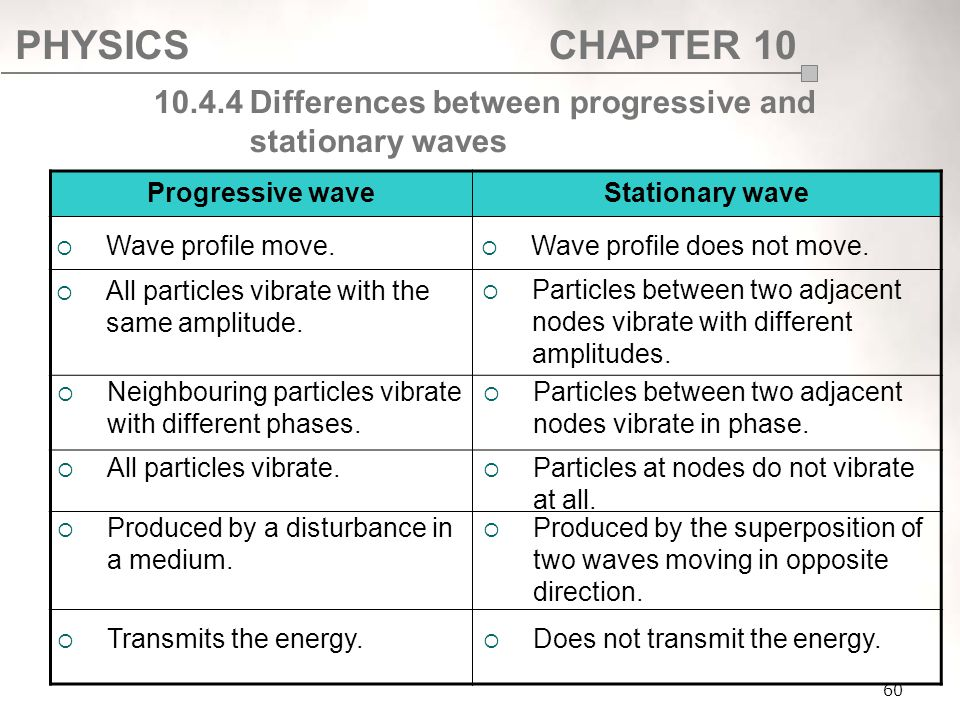 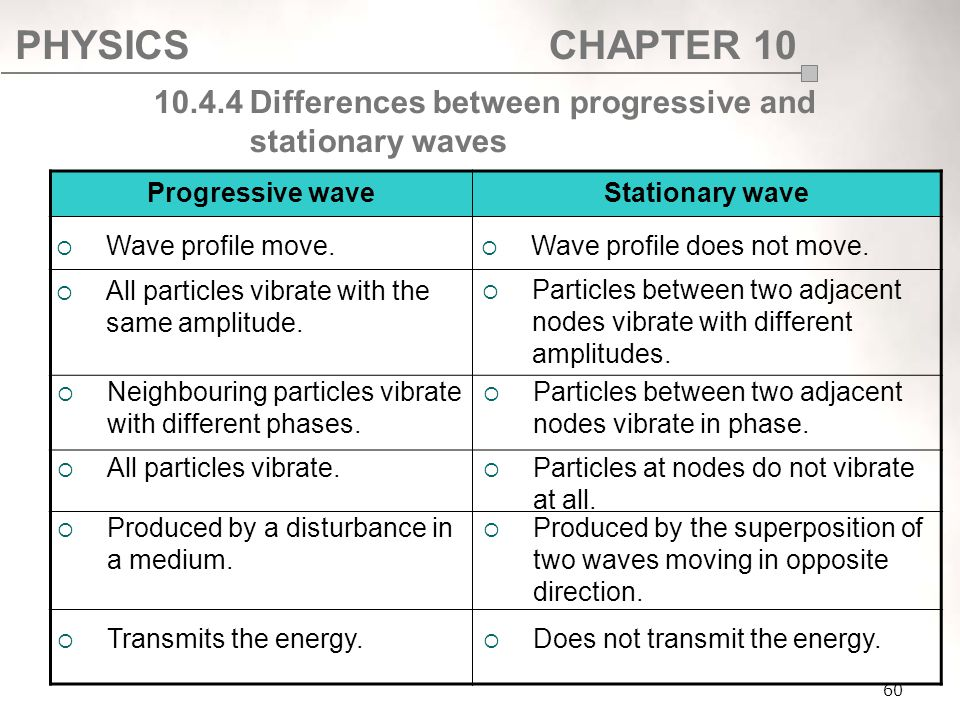 Learning Outcome: Describe stationary waves in open and closed tubes
Stationary waves form harmonics where the length between fixed points equals the exact length between 2 or more nodes. The first harmonic forms at the fundamental frequency
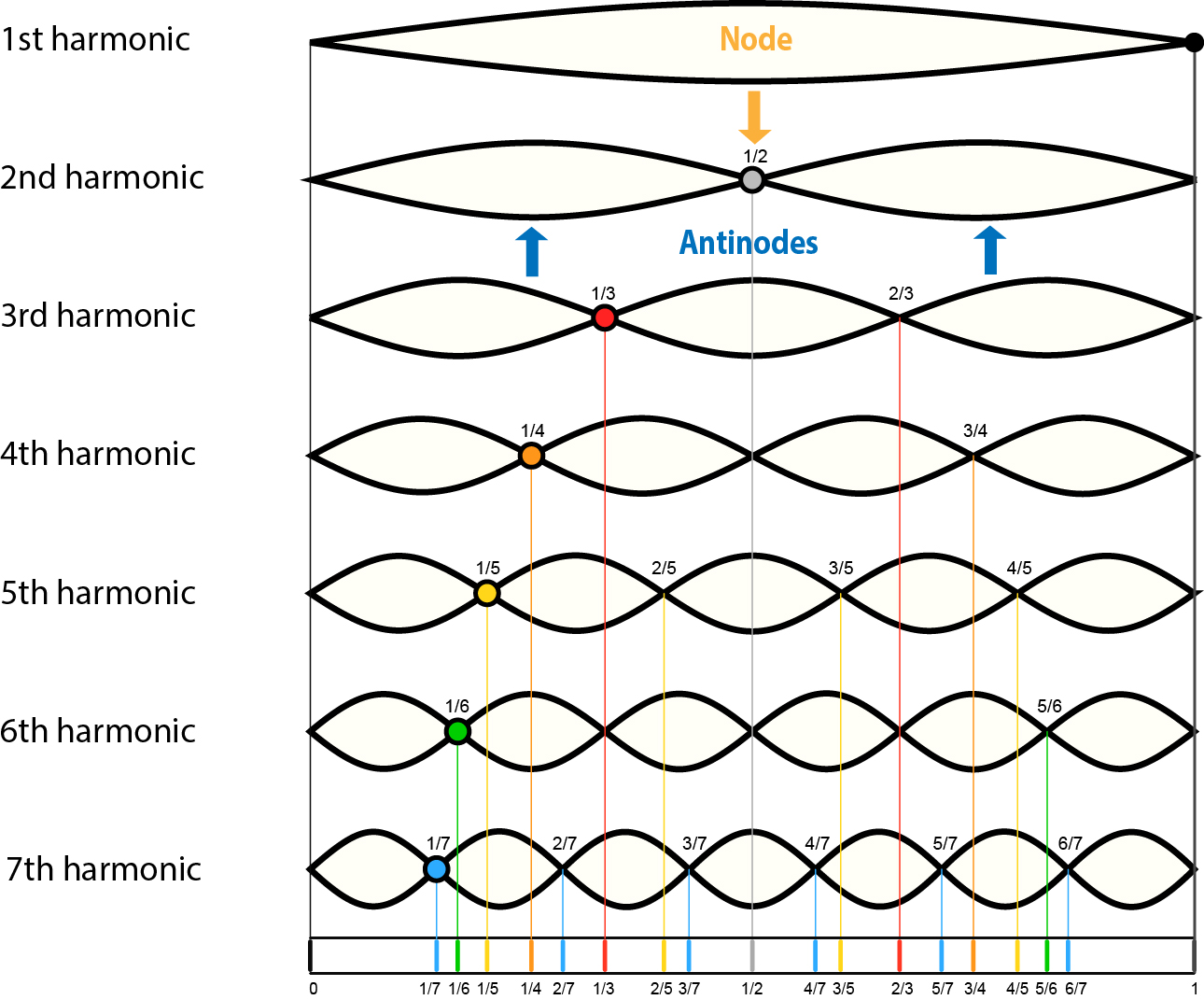 ½ λ
1 λ
1½ λ
2 λ
2½ λ
3 λ
3½ λ
Learning Outcome: Describe stationary waves in open and closed tubes
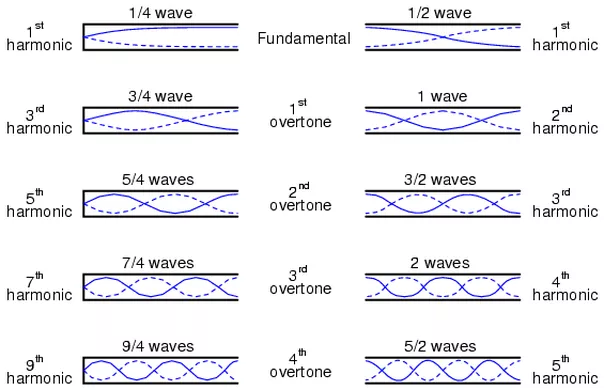 Learning Outcome: Describe stationary waves in open and closed tubes
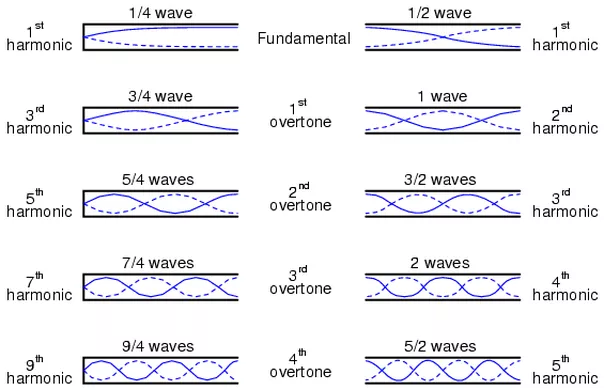 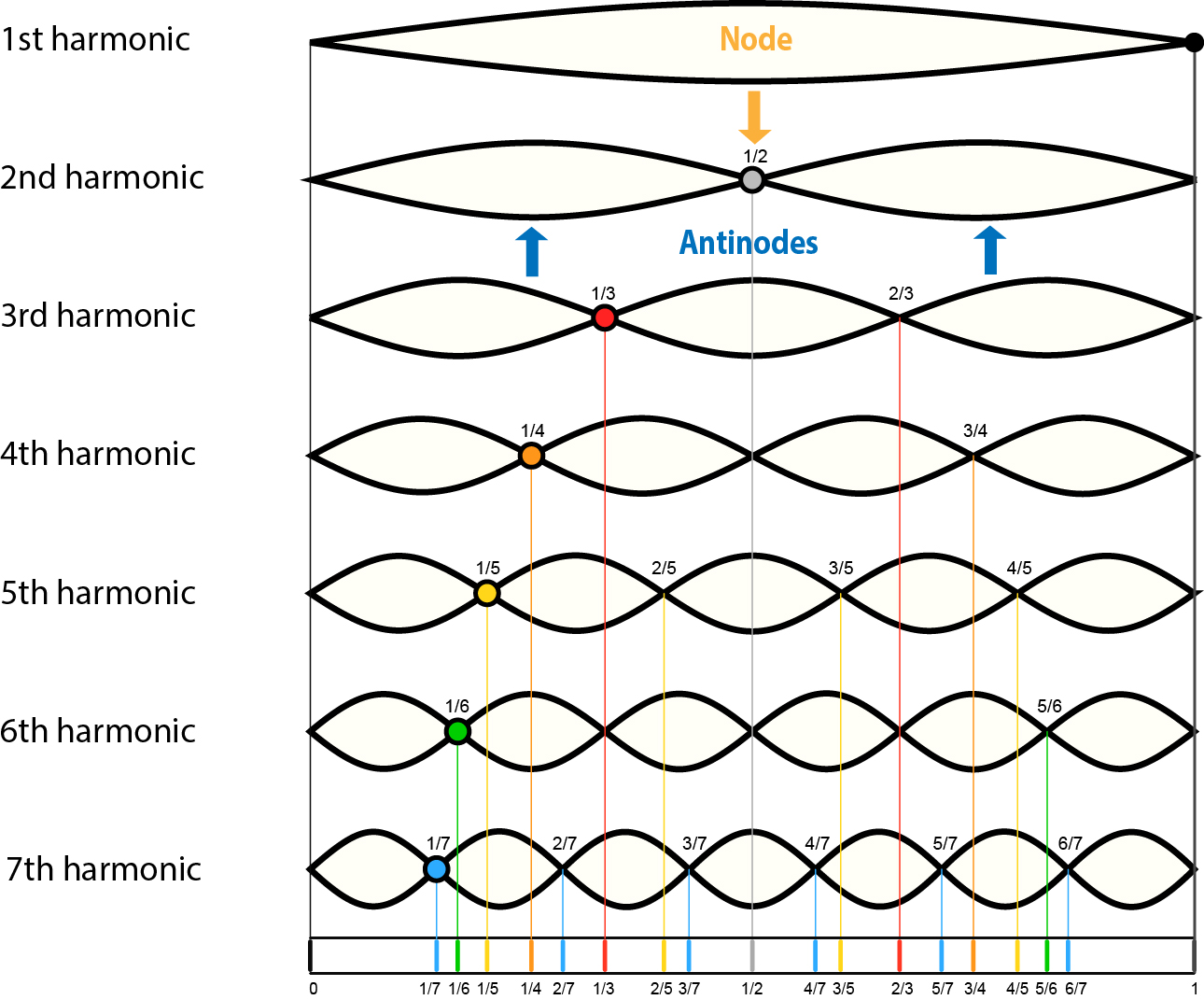 ½ λ
1 λ
1½ λ
2 λ
2½ λ
3 λ
3½ λ
Open end = antinode
Closed end = node
V = f λ